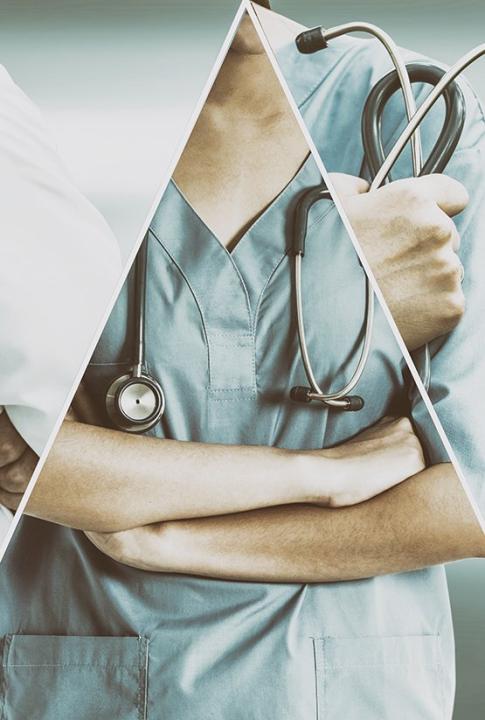 Commission on Mental Health and Substance Use Disorder
August 15, 2023
FLORIDA’S HOSPITAL SYSTEM
320 Hospitals [71,000 Beds]
228 Community Acute Care
[41 Teaching, 24 Rural, 4 Children, 36 Trauma]
37 Behavioral
28 Rehabilitation
27 Long-Term Acute Care
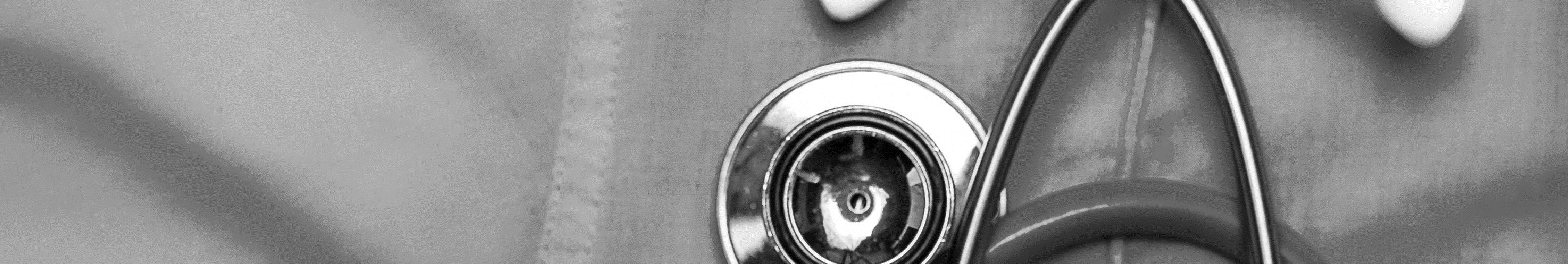 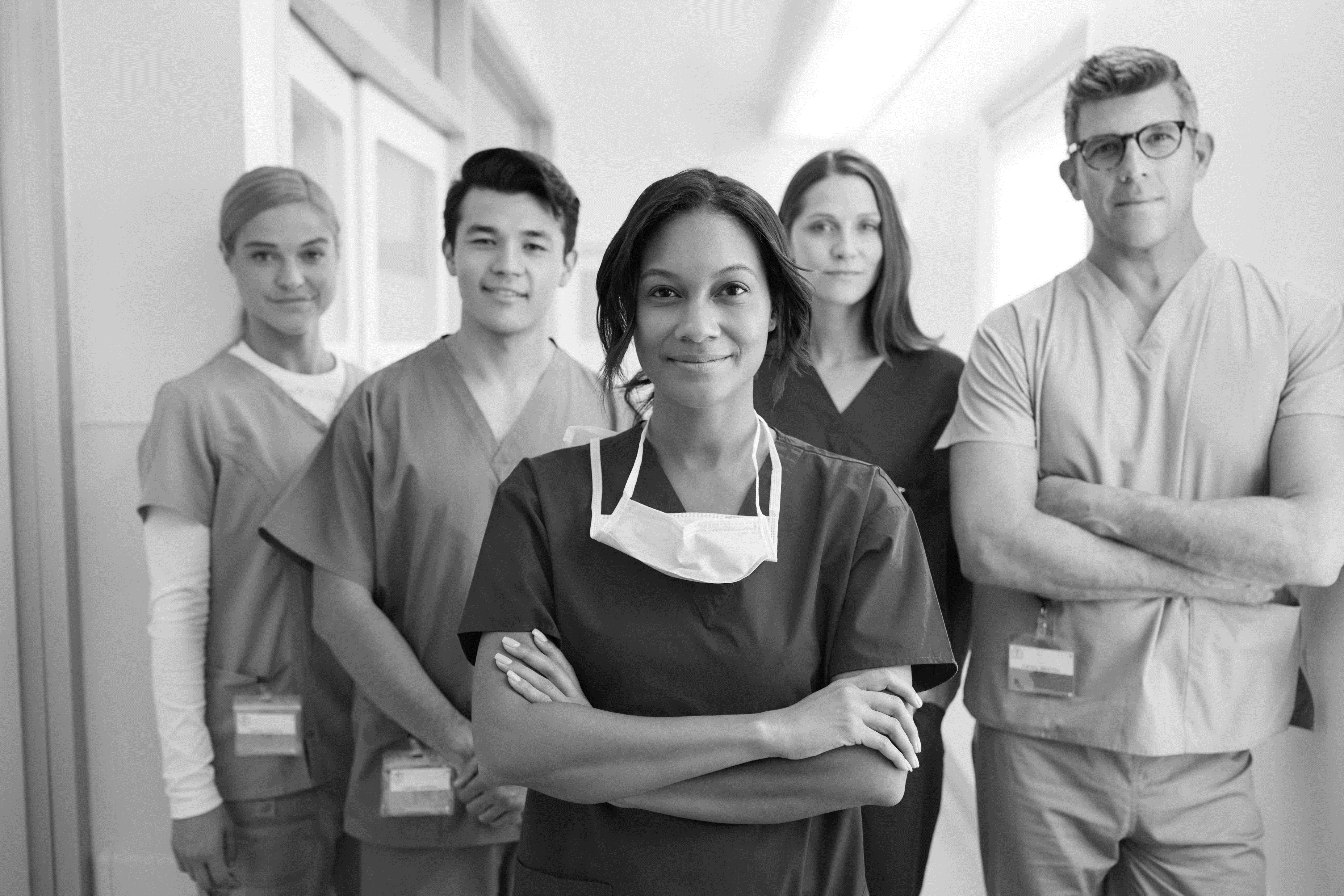 297,197 FTEs
2.5 Million Inpatient Admissions
10.3 Million ED Visits
216,550 Births
$1.6 Billion Charity Care
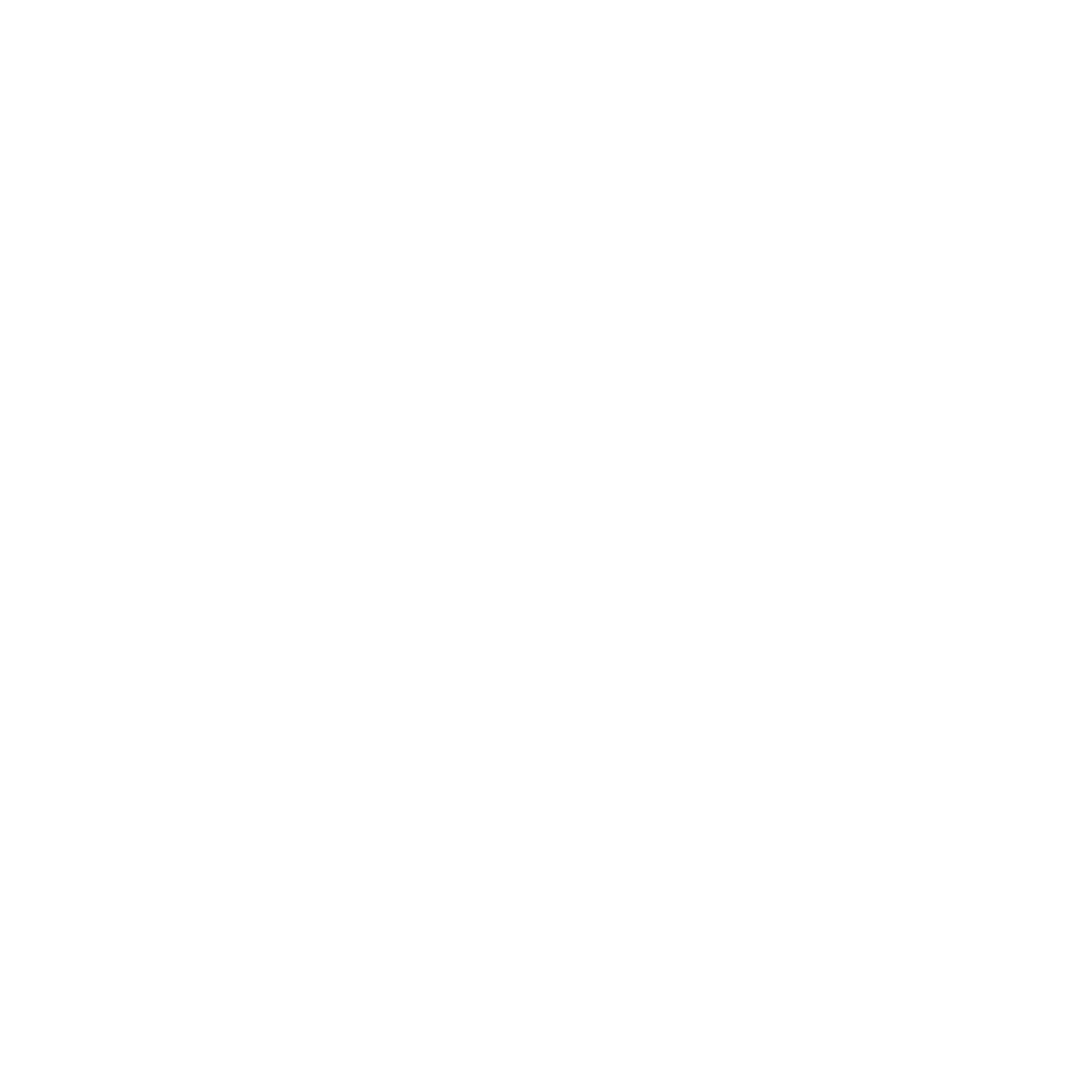 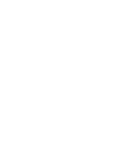 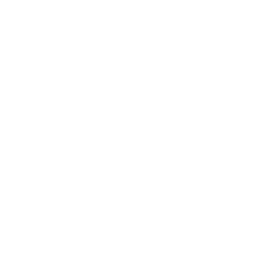 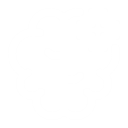 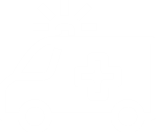 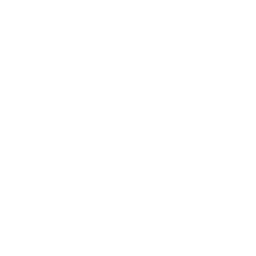 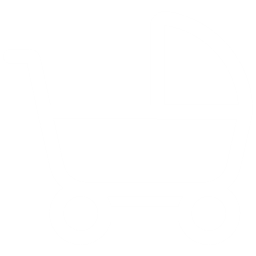 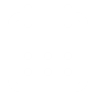 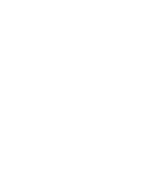 ROLE OF FHA IN STRENGTHENING AND BUILDING THE behavioral HEALTH system
FLORIDA HOSPITALS in BEHAVIORAL HEALTH AT A GLANCE
Data represents Florida Hospitals that provide behavioral health services.
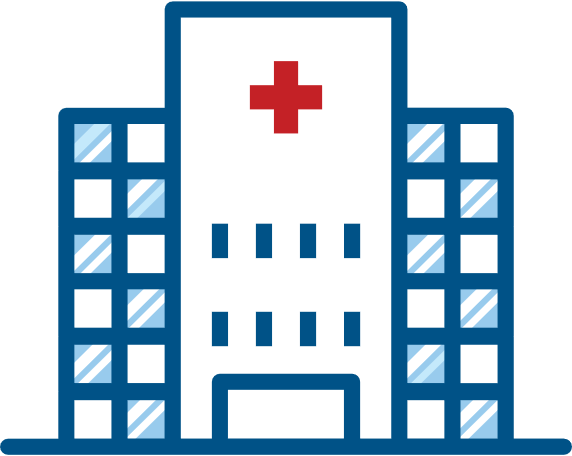 78
Hospitals are Baker Act Receiving Facilities
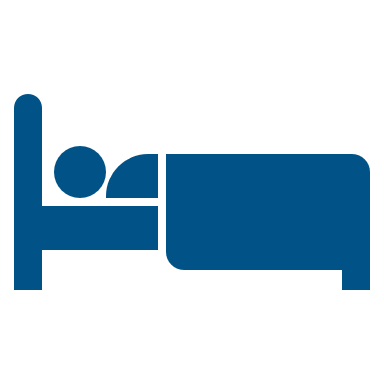 58                                                
(1,360 Licensed Beds) 
Crisis Stabilization Units
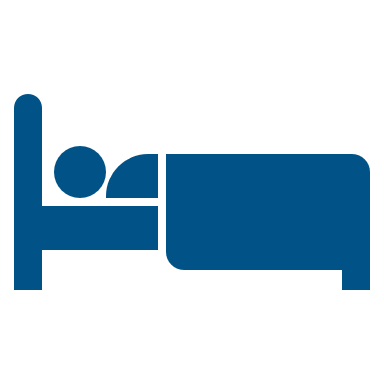 8,030 
Total Psychiatric Beds
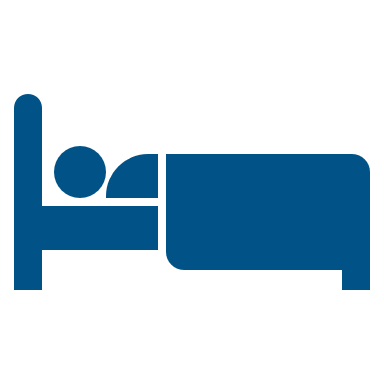 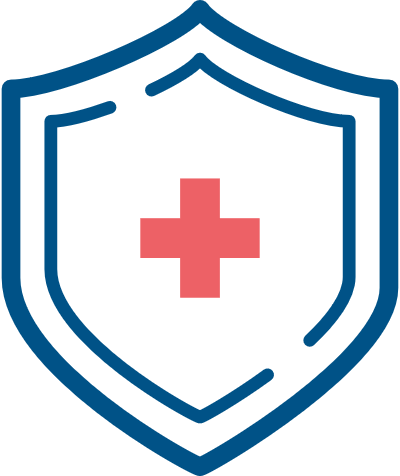 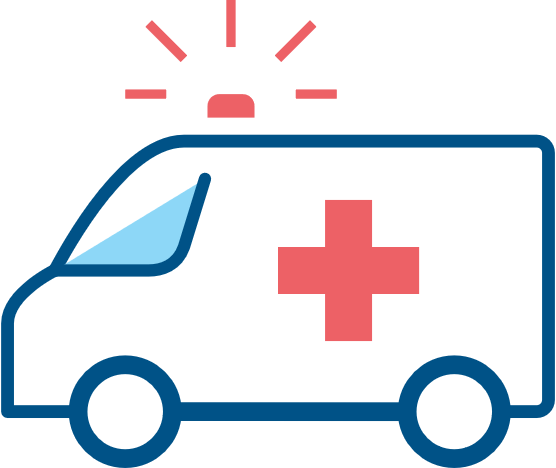 71,000 
Available Beds out of 
320 Hospitals
37
Behavioral Health Hospitals
205,712
Inpatient Admissions
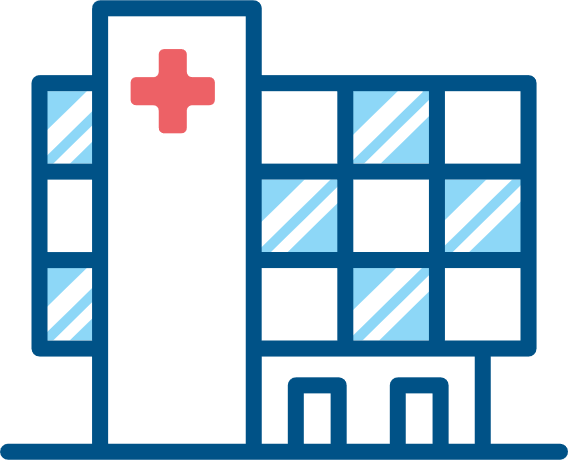 149,912
Emergency Department visits
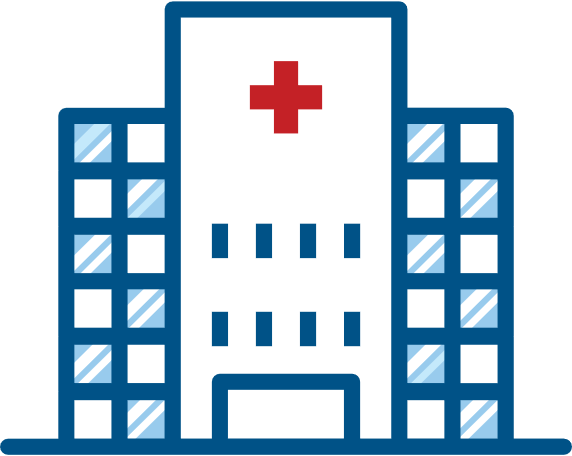 27 
General hospitals
(separate psychiatric units)
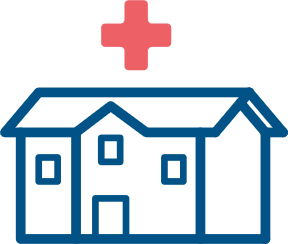 108
Outpatient Mental Health Facilities
3
Behavioral health—inpatient psychiatric beds per children population
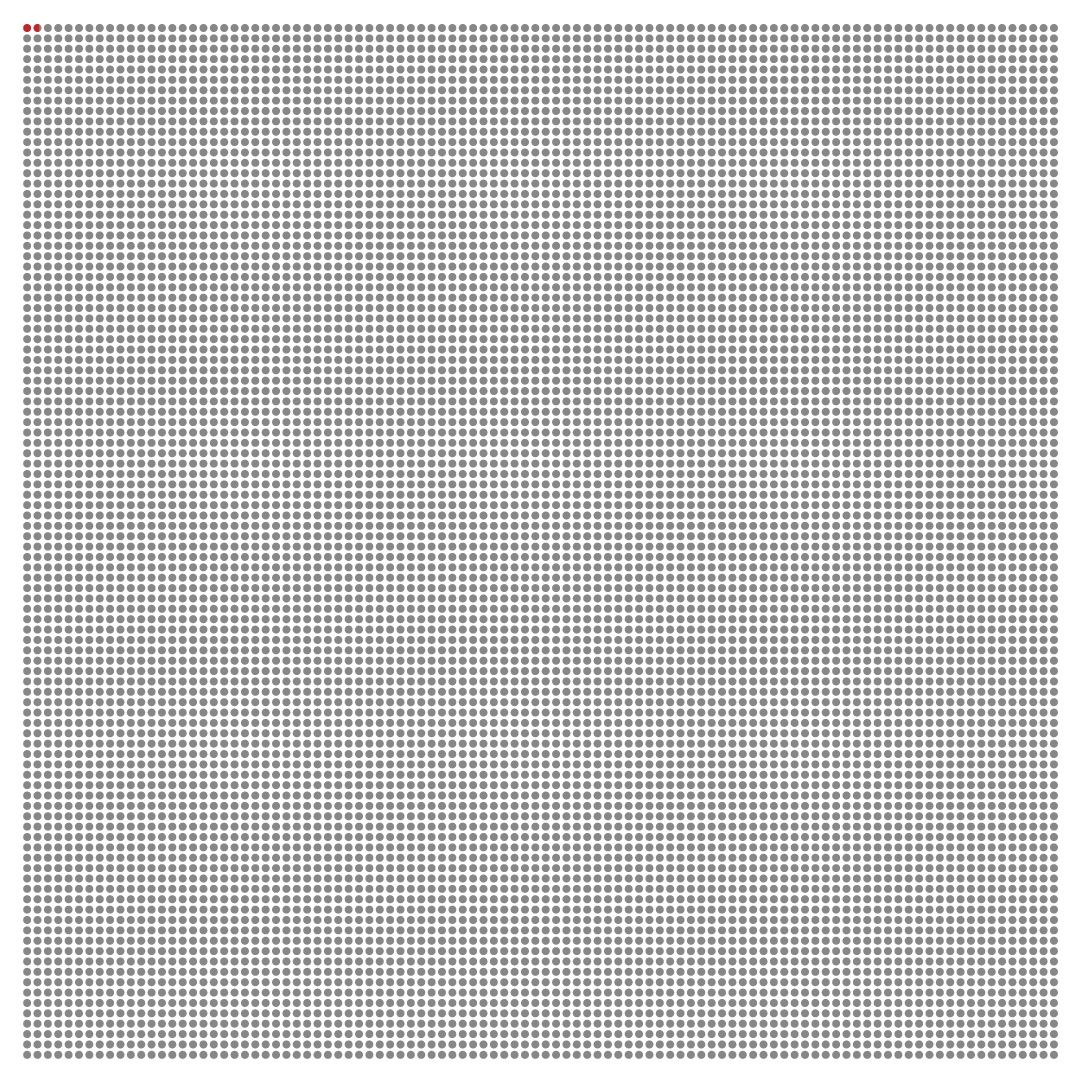 708 Beds
FOR
4.1 Million
Children
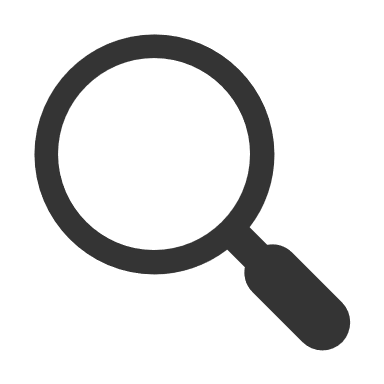 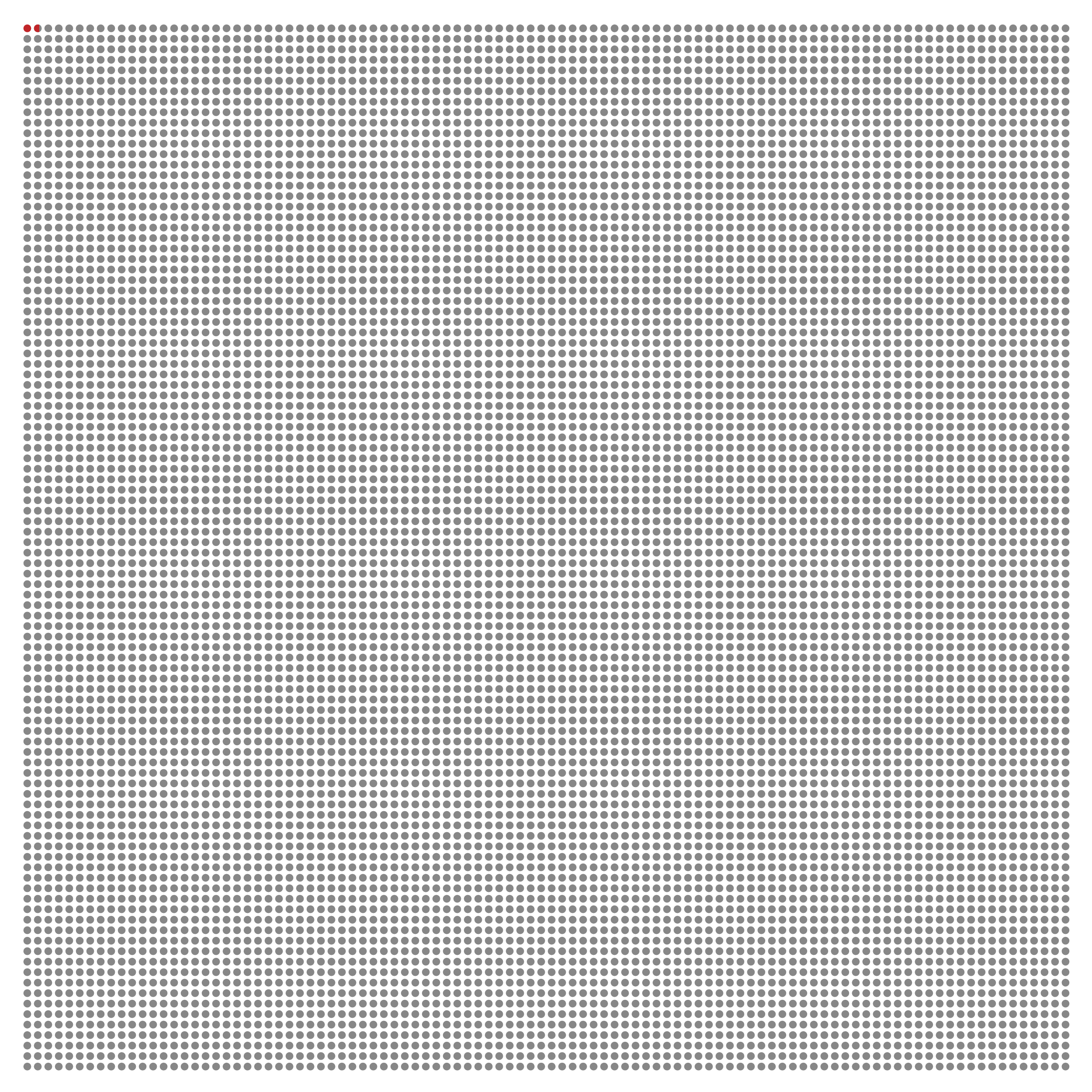 OR
🔴 17.1 BEDS
—PER—
⚫100,000 Children
ONE DOT = 10 CHILDREN
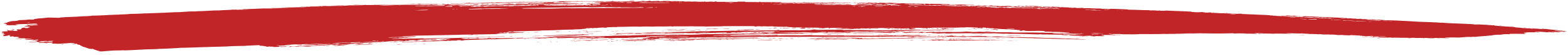 Behavioral health—inpatient psychiatric beds per Adult population
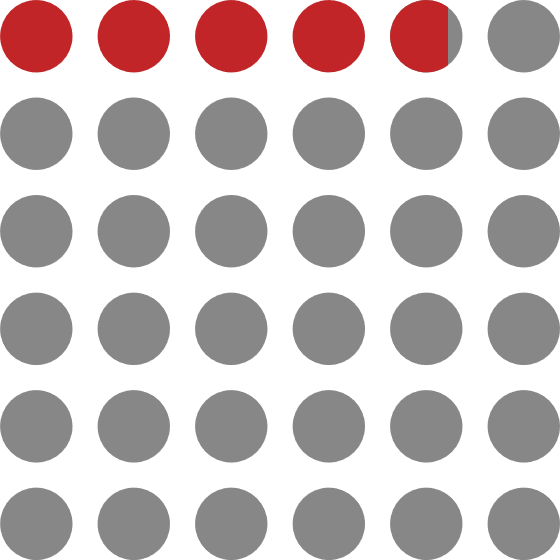 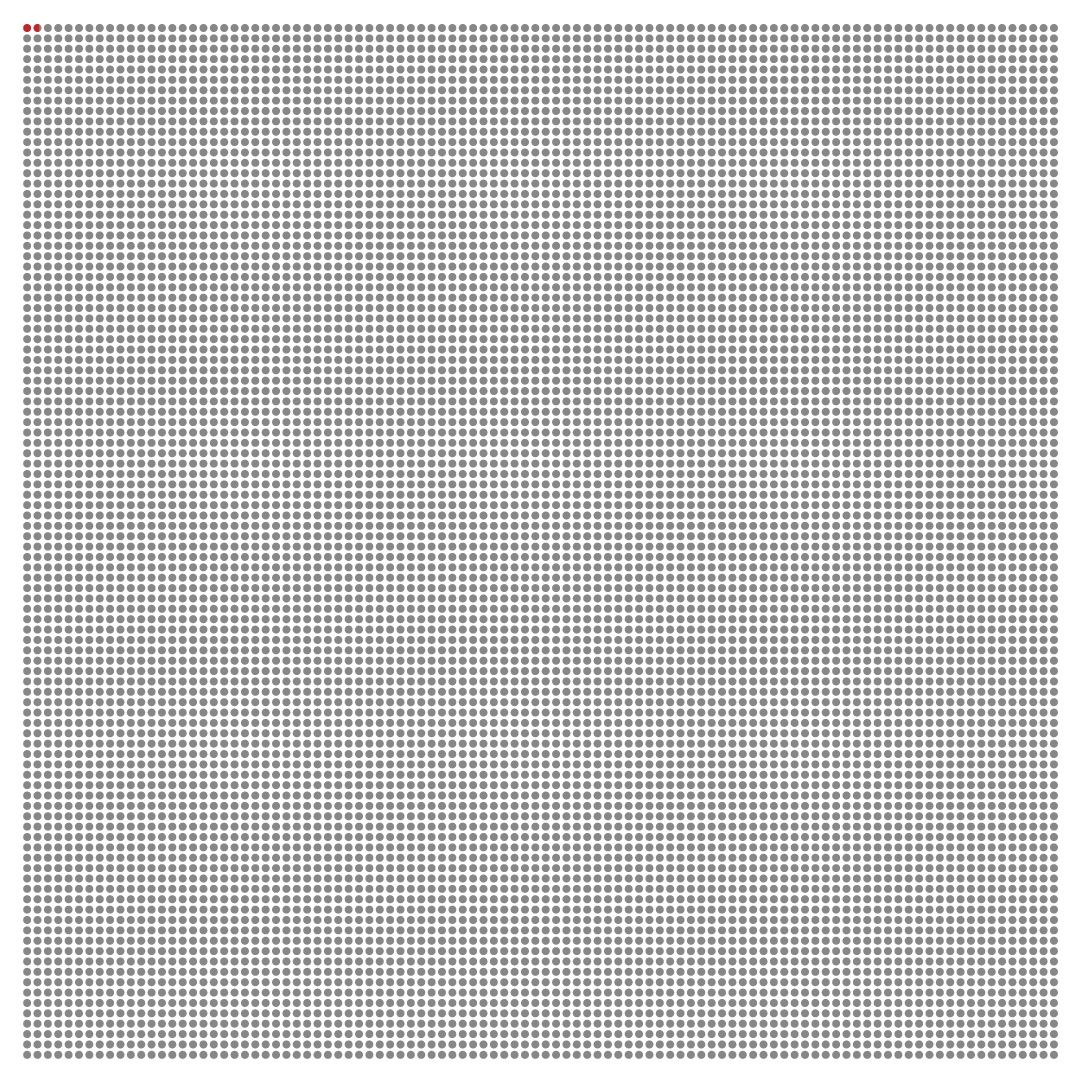 7,322 Beds
FOR
17.4 Million
Adults
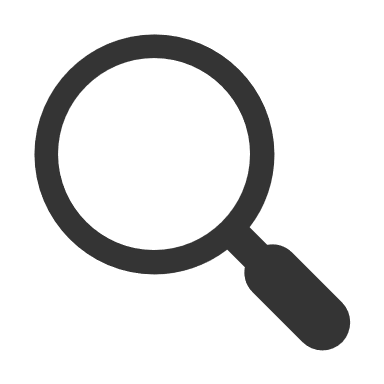 🔴 40.8 BEDS
—PER—
⚫100,000 ADULTS
ONE DOT = 10 ADULTS
OR
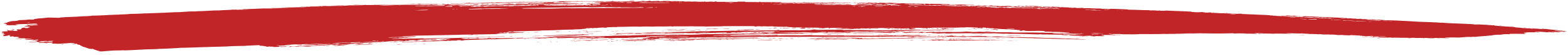 Building a Full Continuum of Behavioral Health
Health Care Expectations
TIMELY ACCESS
HIGH-QUALITY
ACCOUNTABILITY
GREAT OUTCOMES
EFFICIENT UTILIZATION
COST EFFECTIVE
SUSTAINABILITY
MODERN
Continuum of Care model
right care, right time, right place
Behavioral health—Workforce
State Ratios of the Mental Health Workforce
Florida Ranks 
43rd in Mental Health Workforce Availability
#1 STATE
140:1
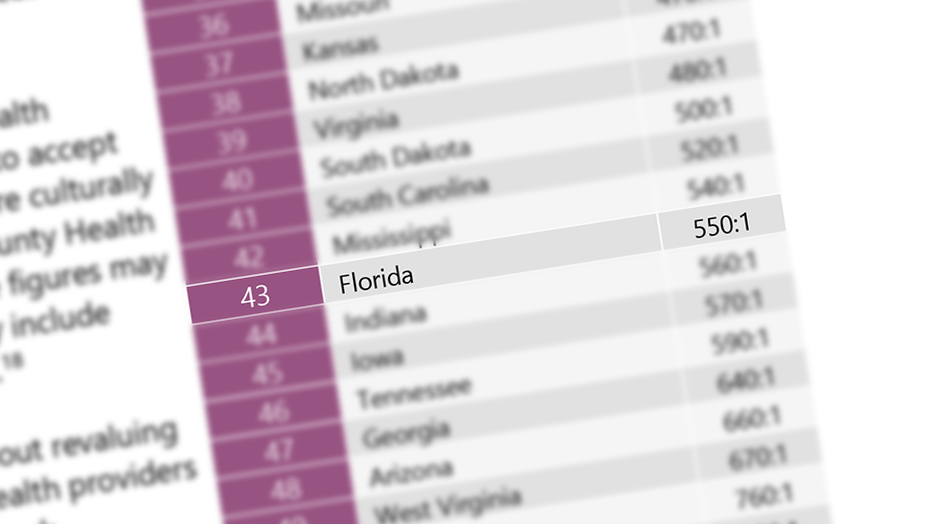 #43 FLORIDA
550:1
Source: Mental Health America: 2023 State of Mental Health in America Report
FLORIDA’S AGING POPULATION
FLORIDA by the numbers
Uninsured
Non-Group
FLORIDA’SPOPULATION 22,276,132
Military
Nearly 20% of the population is Age 65 and up!
Medicaid
v
FLORIDA INSURANCE COVERAGE
Florida is the 3rd largest state
Employer
Medicare
10
COVID-19 IMPACT ON MEDICAID ENROLLMENT IN FLORIDA
Medicaid enrollment has increased by over 1.9 million recipients
Since the start of the COVID-19 pandemic—March 2020, Medicaid enrollment is 5.7M
1 in 4 people in Florida are on Medicaid
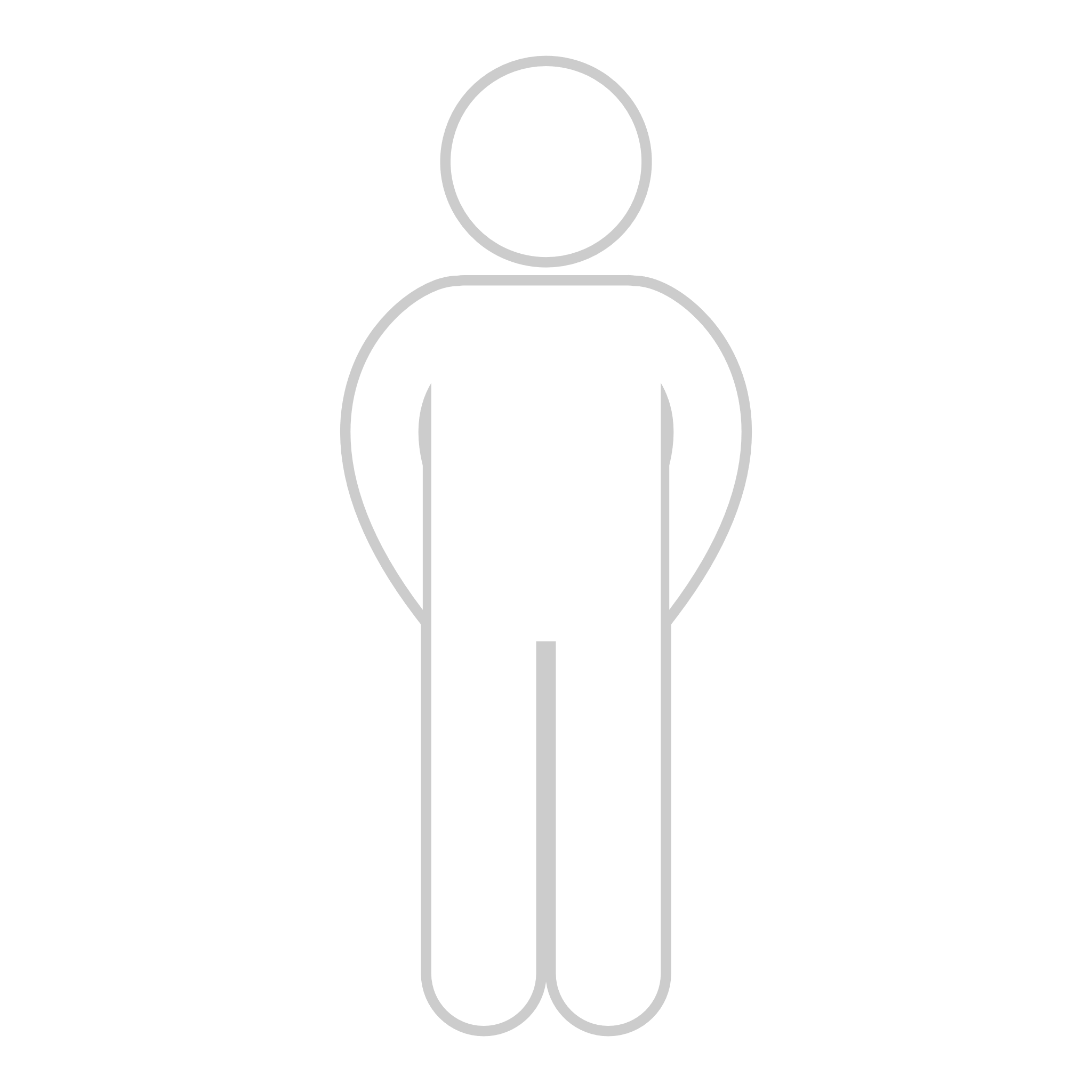 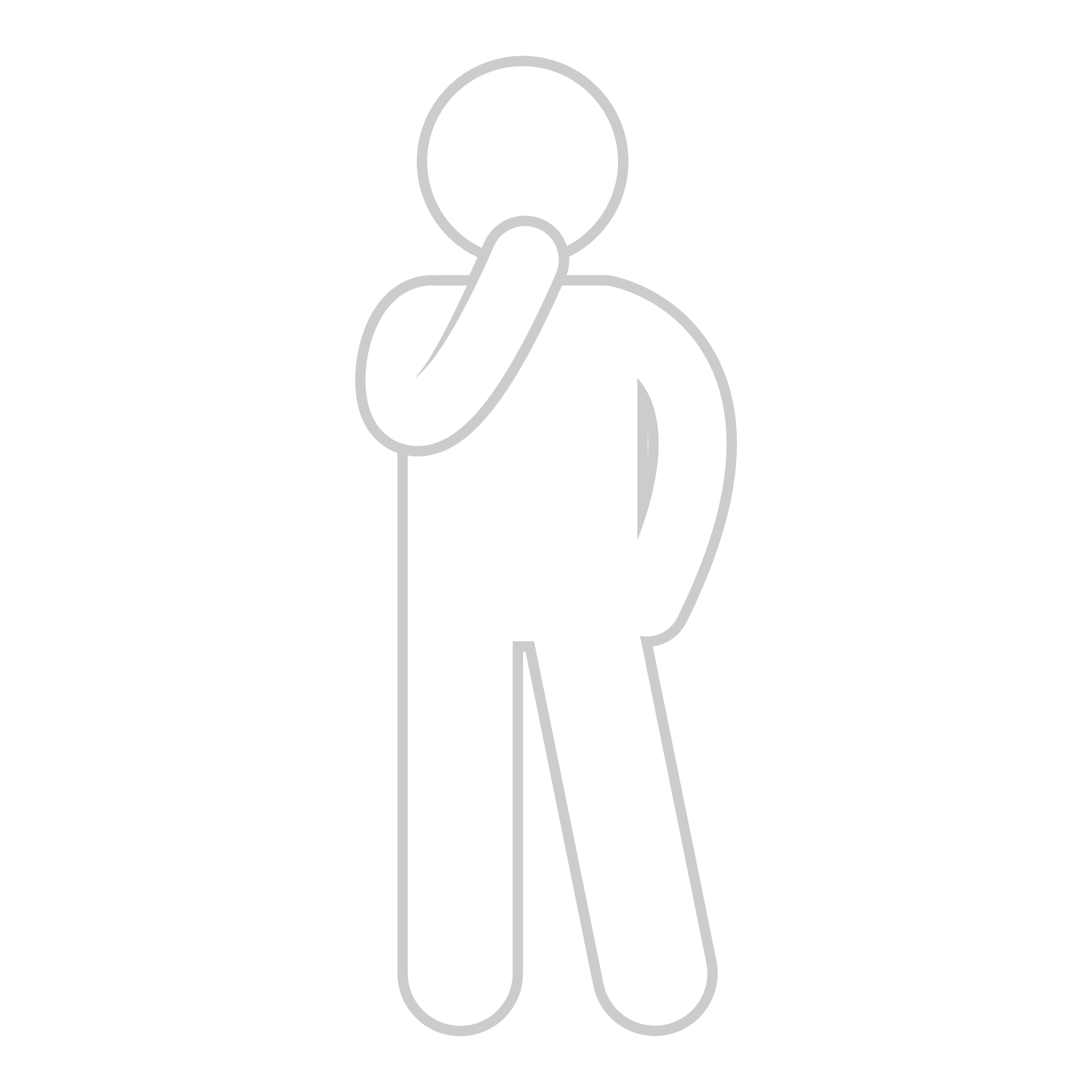 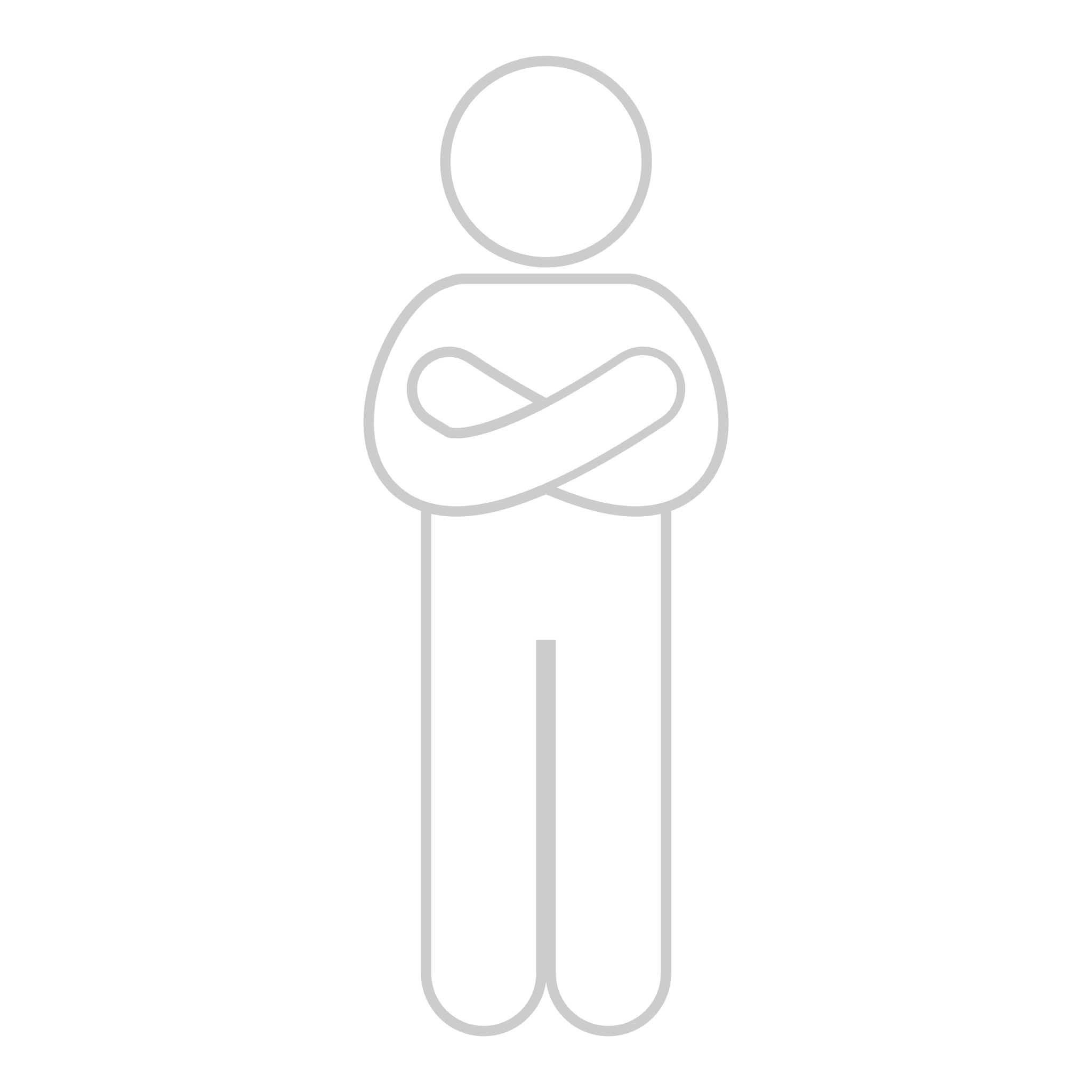 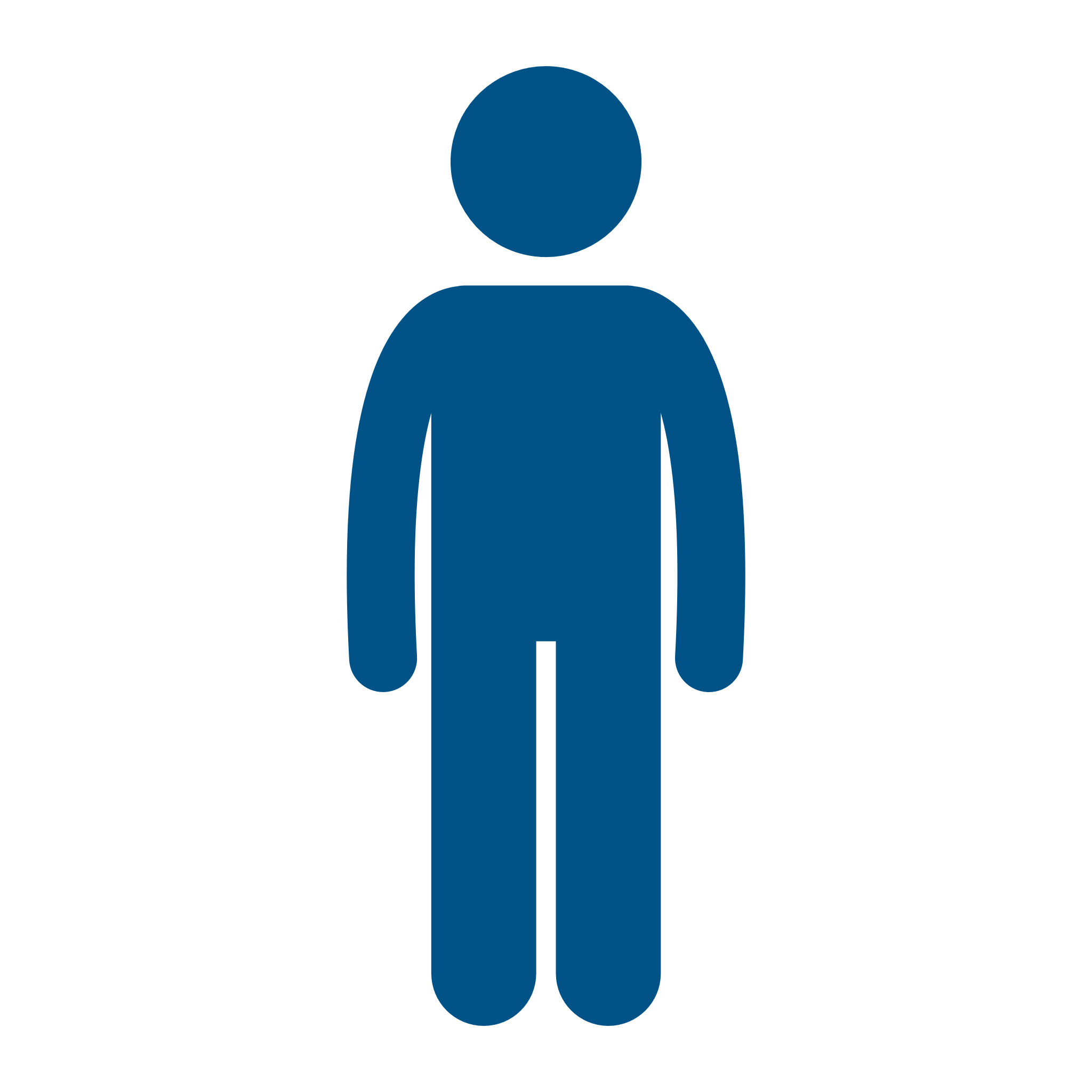 TOTAL ENROLLMENT
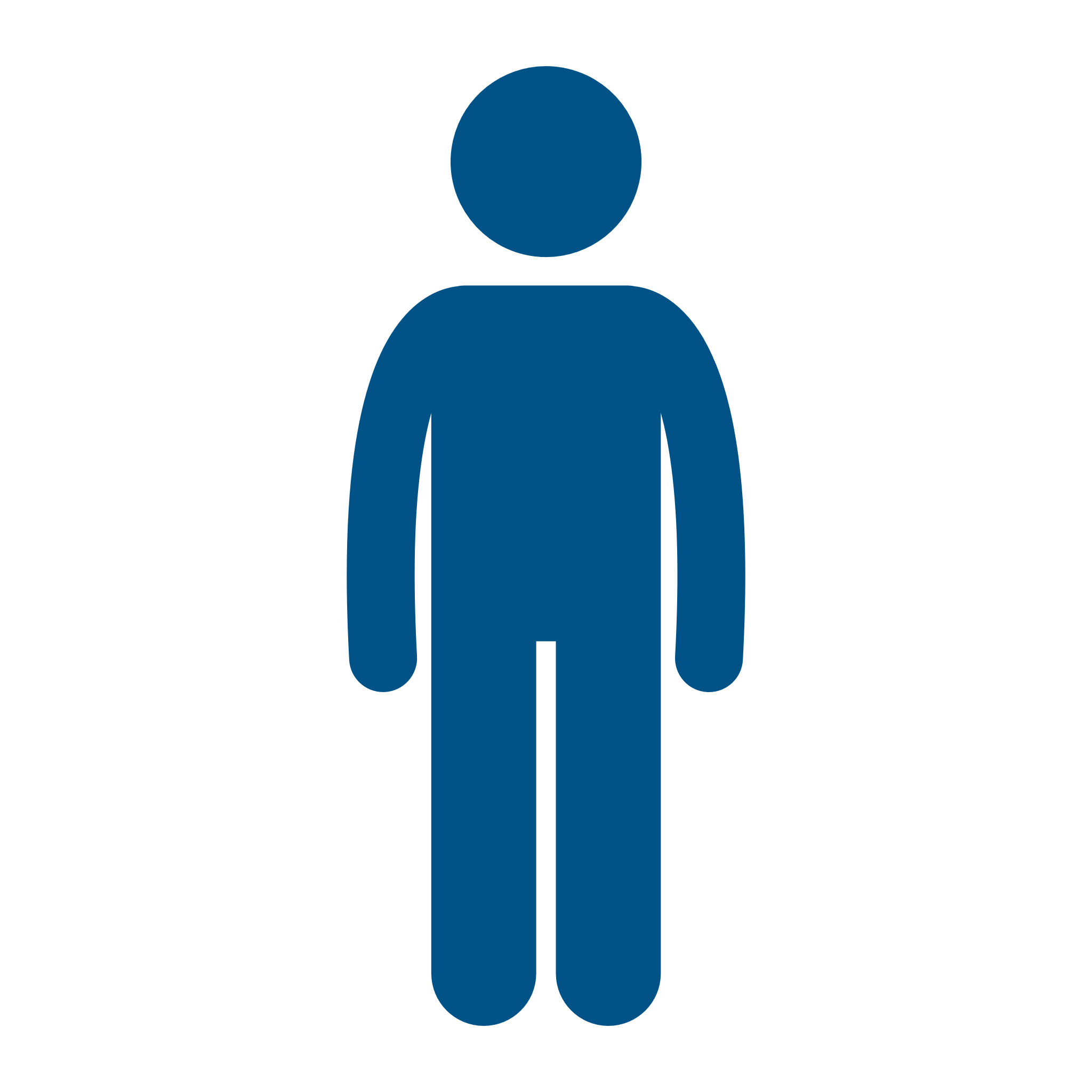 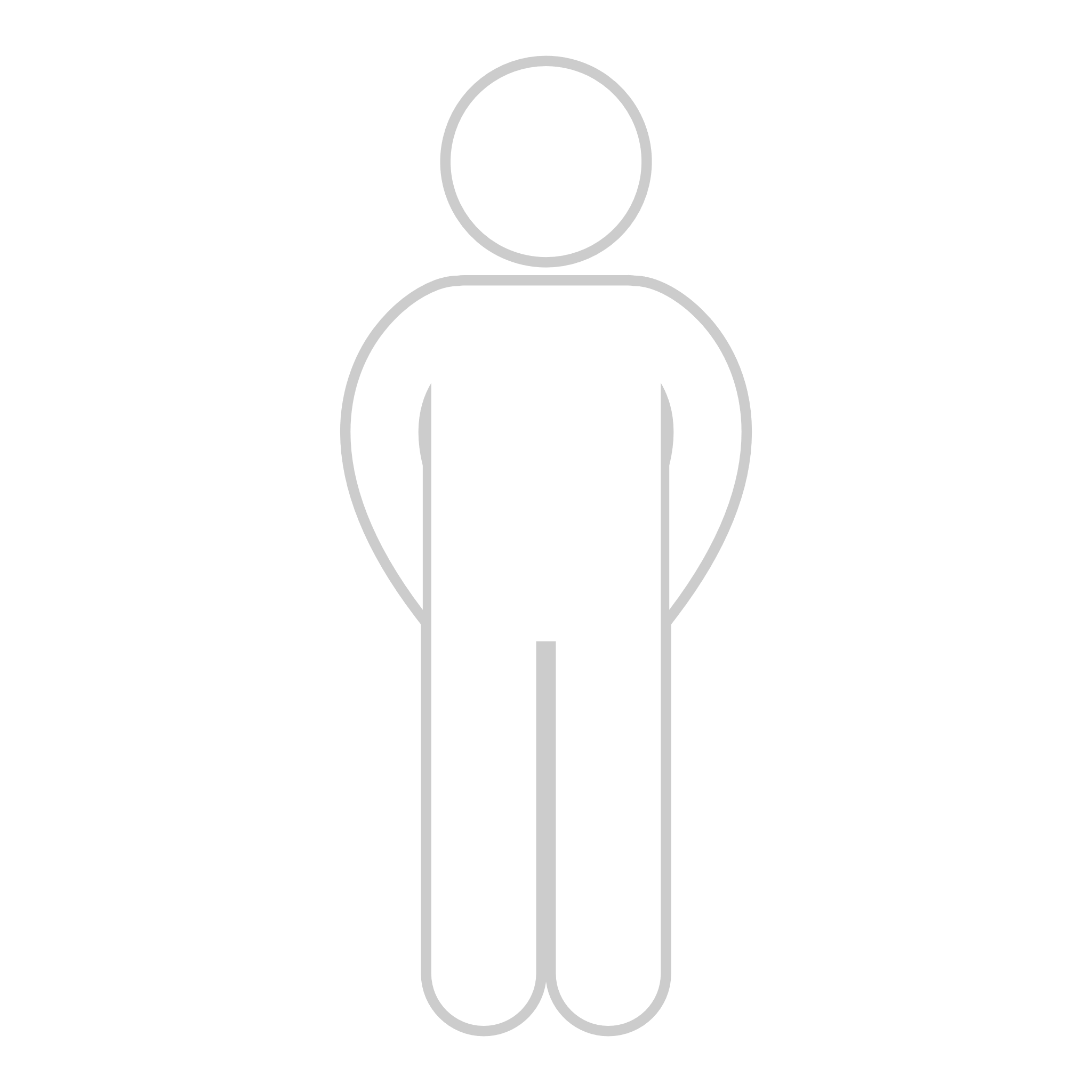 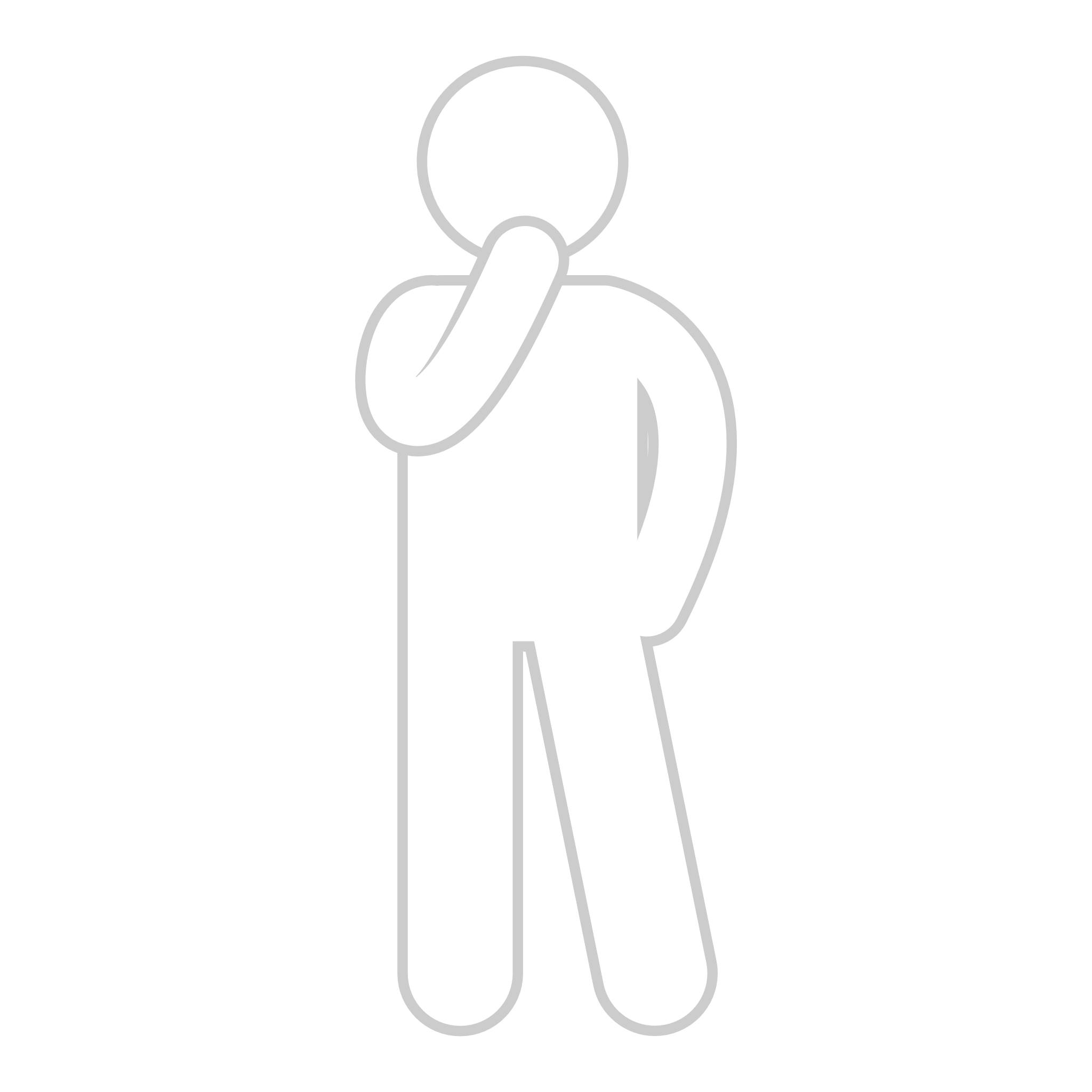 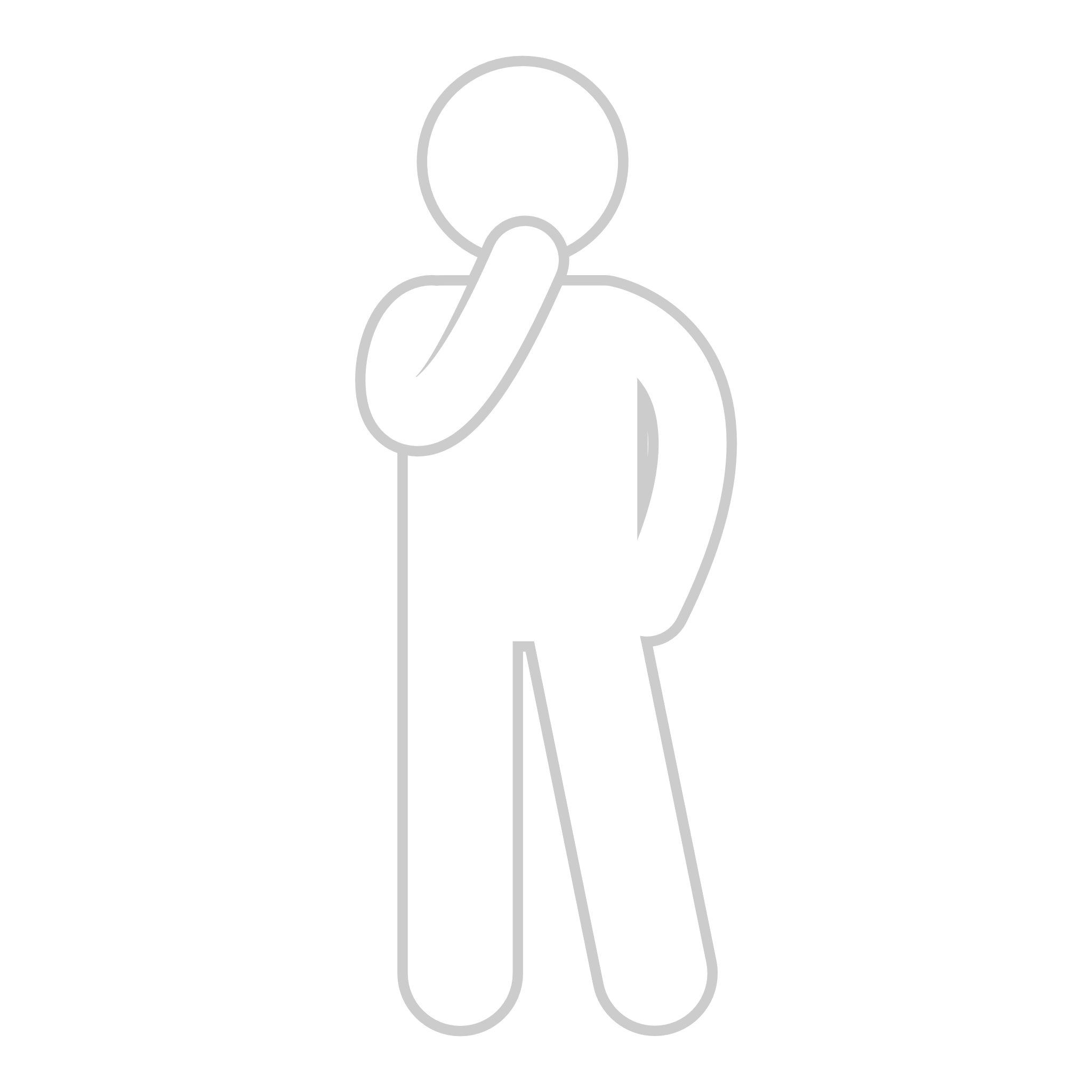 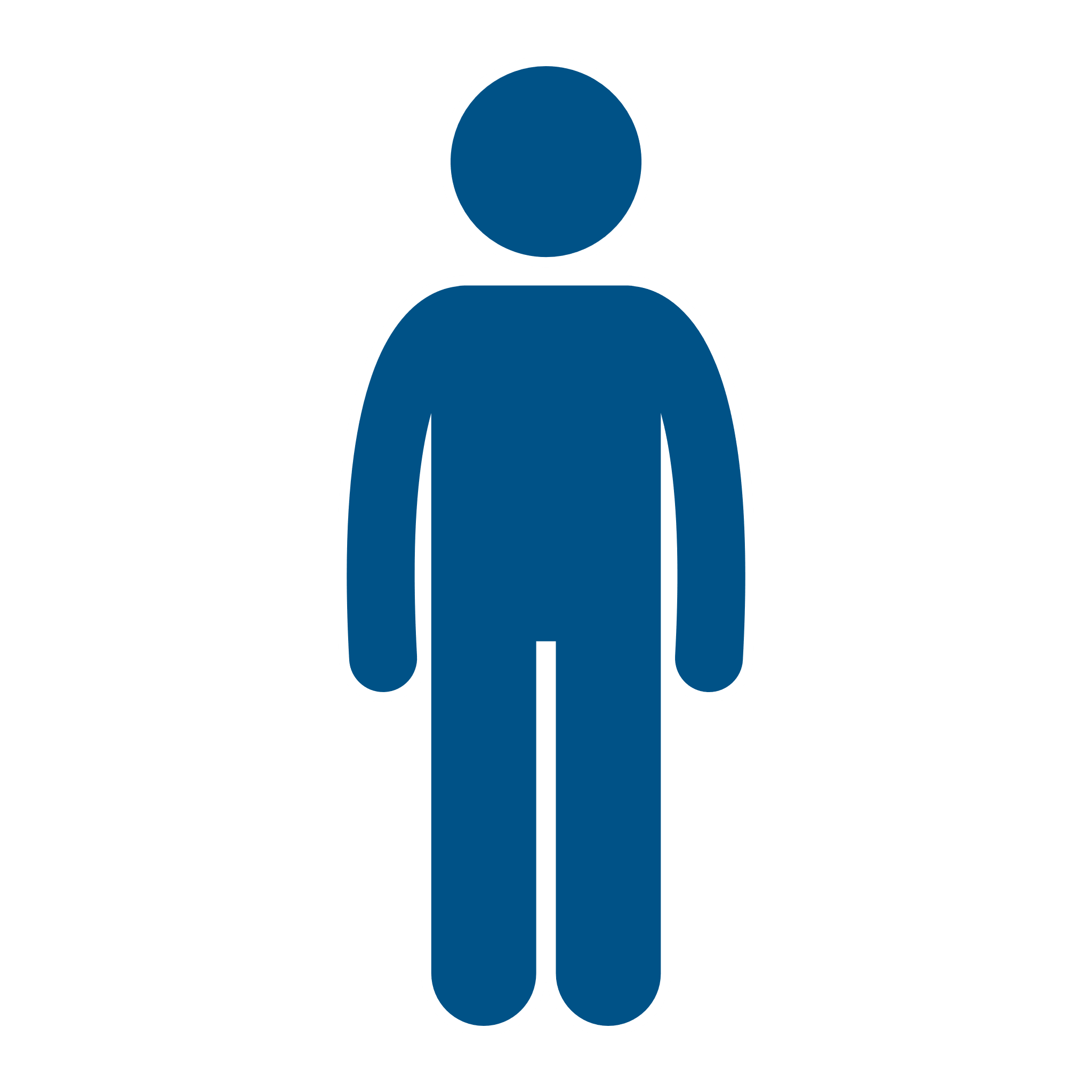 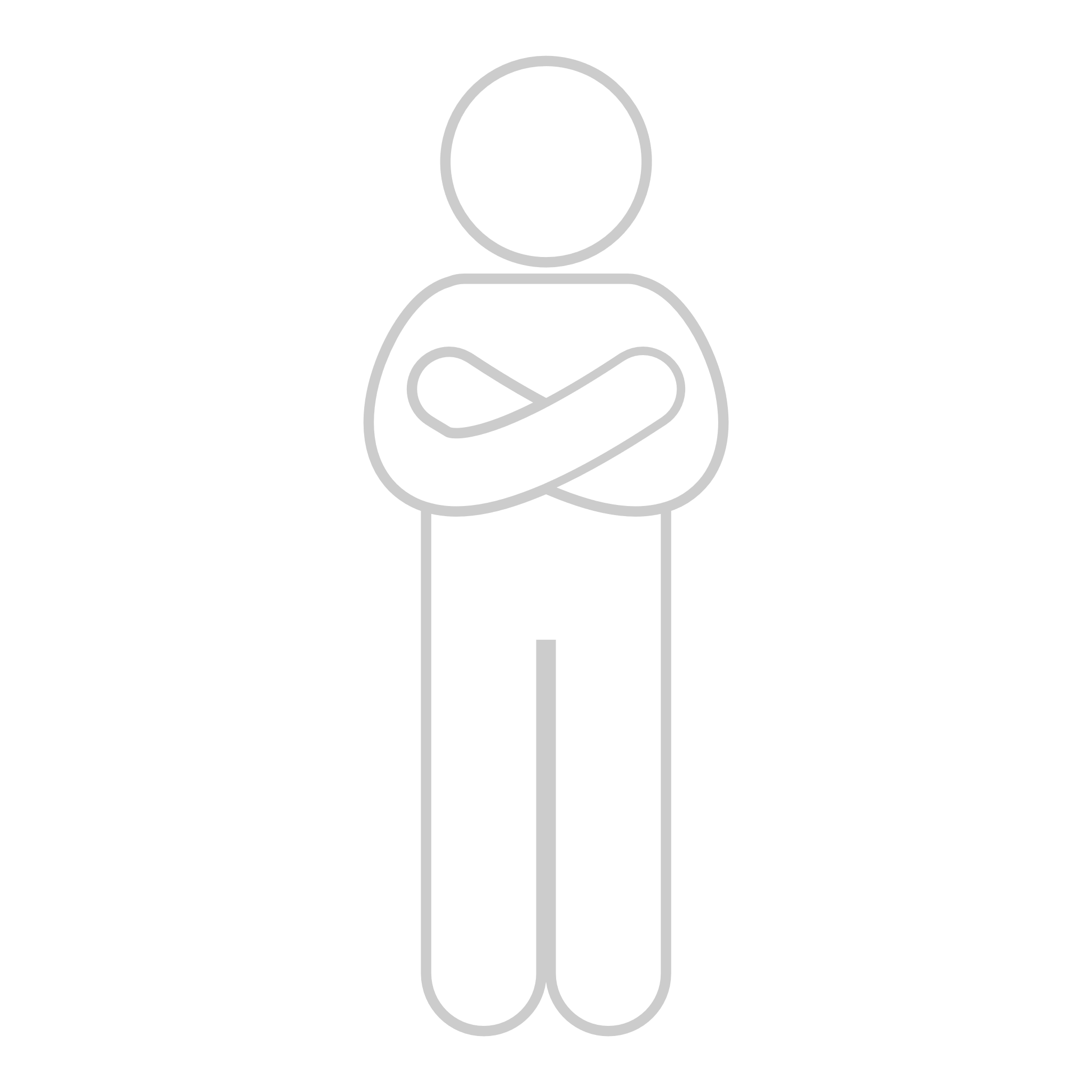 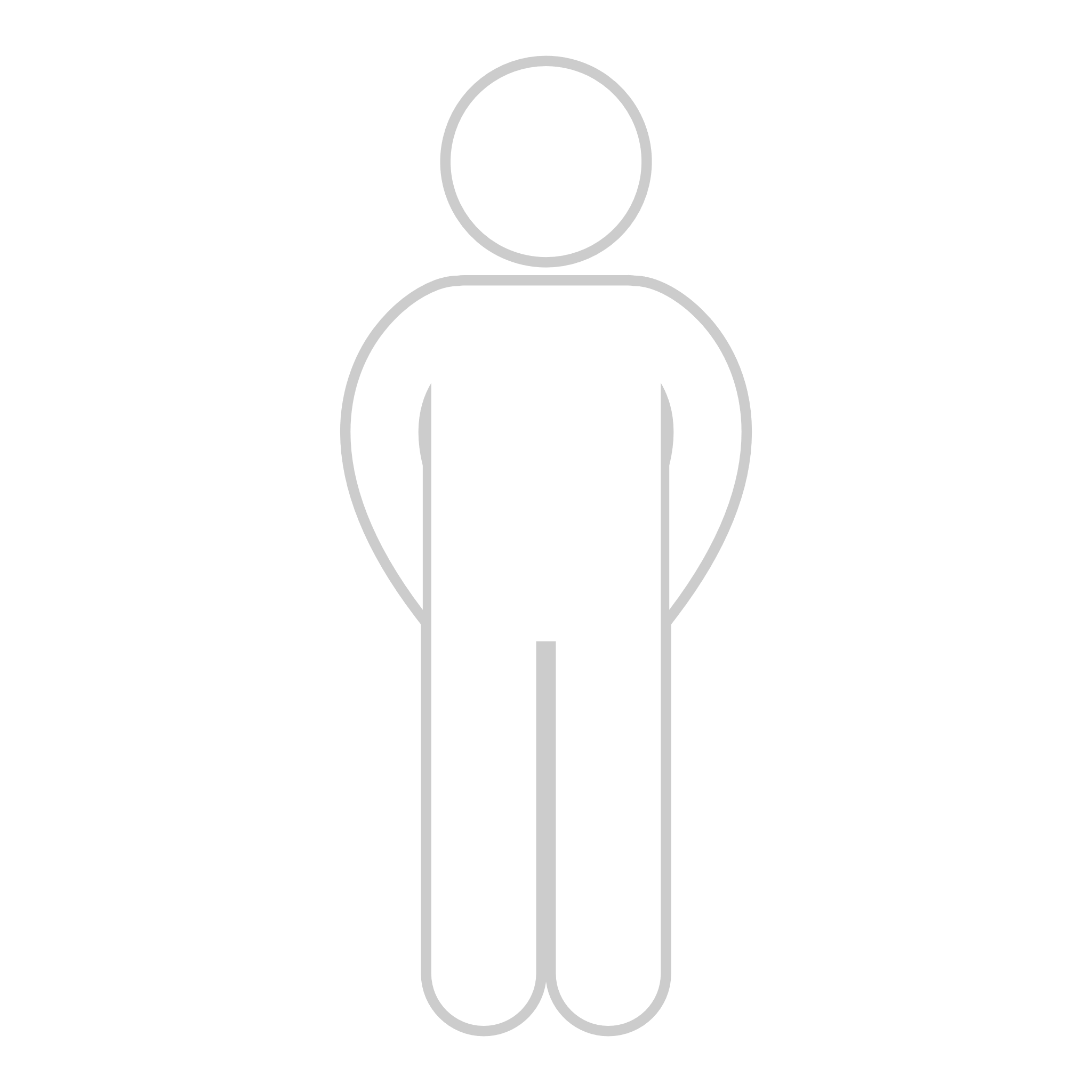 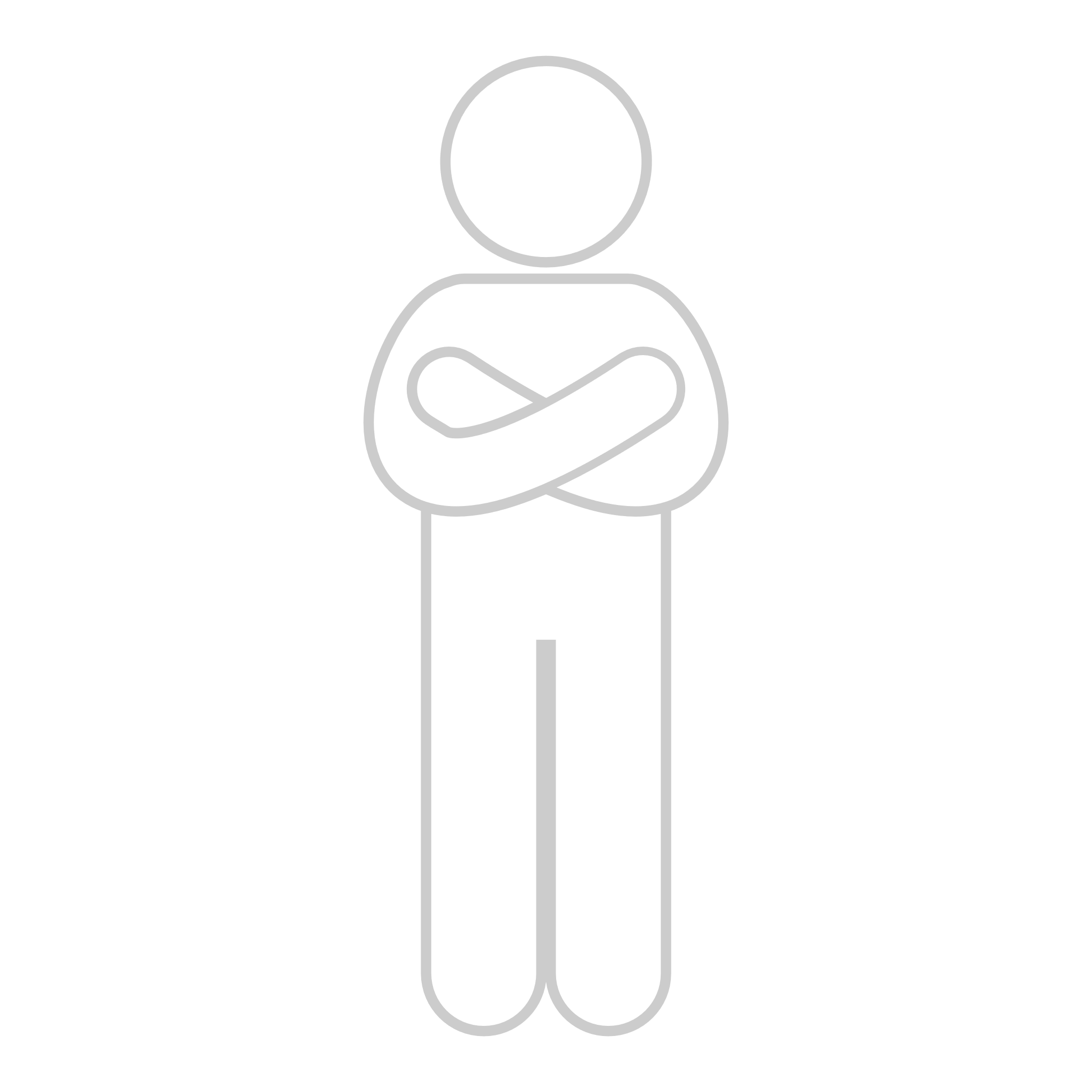 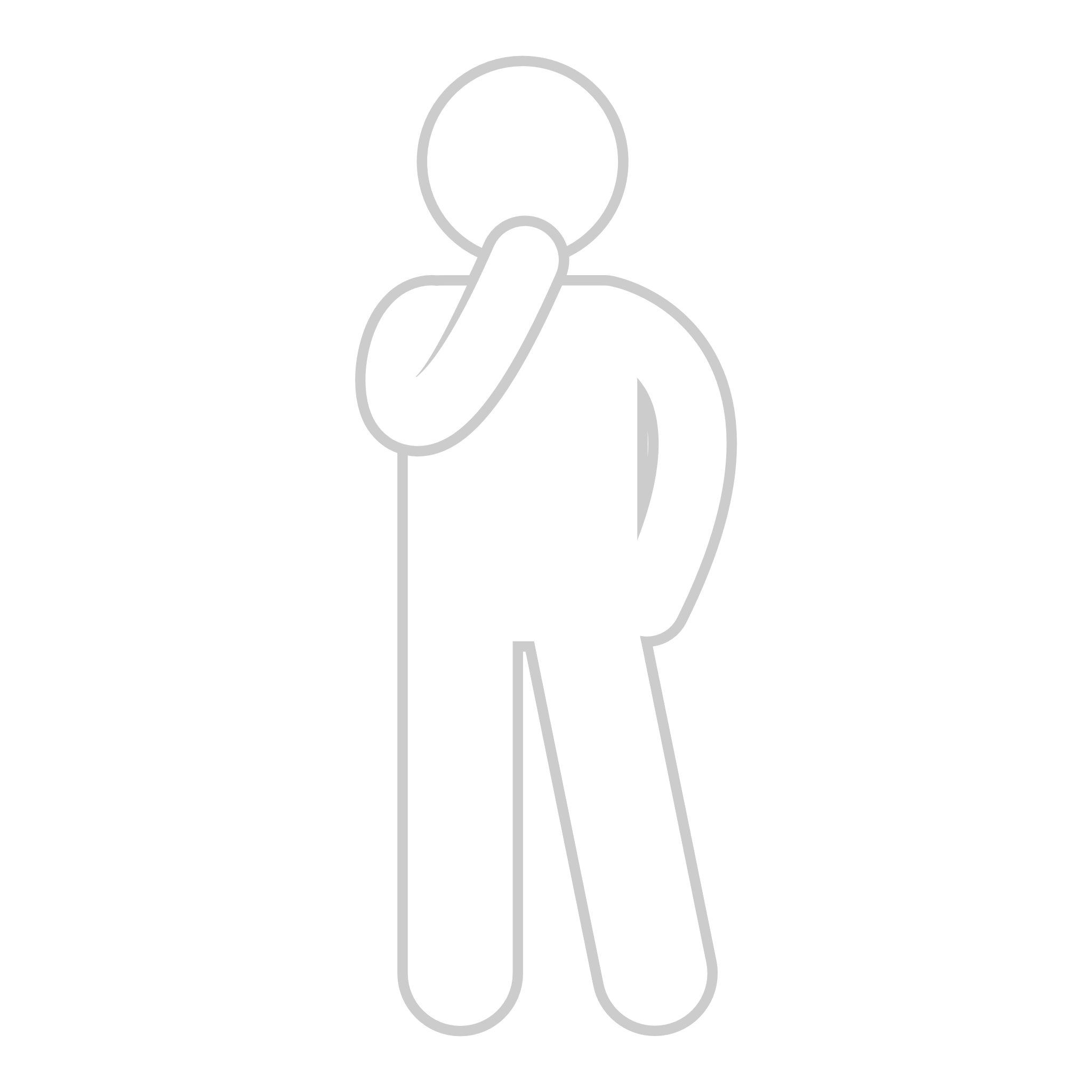 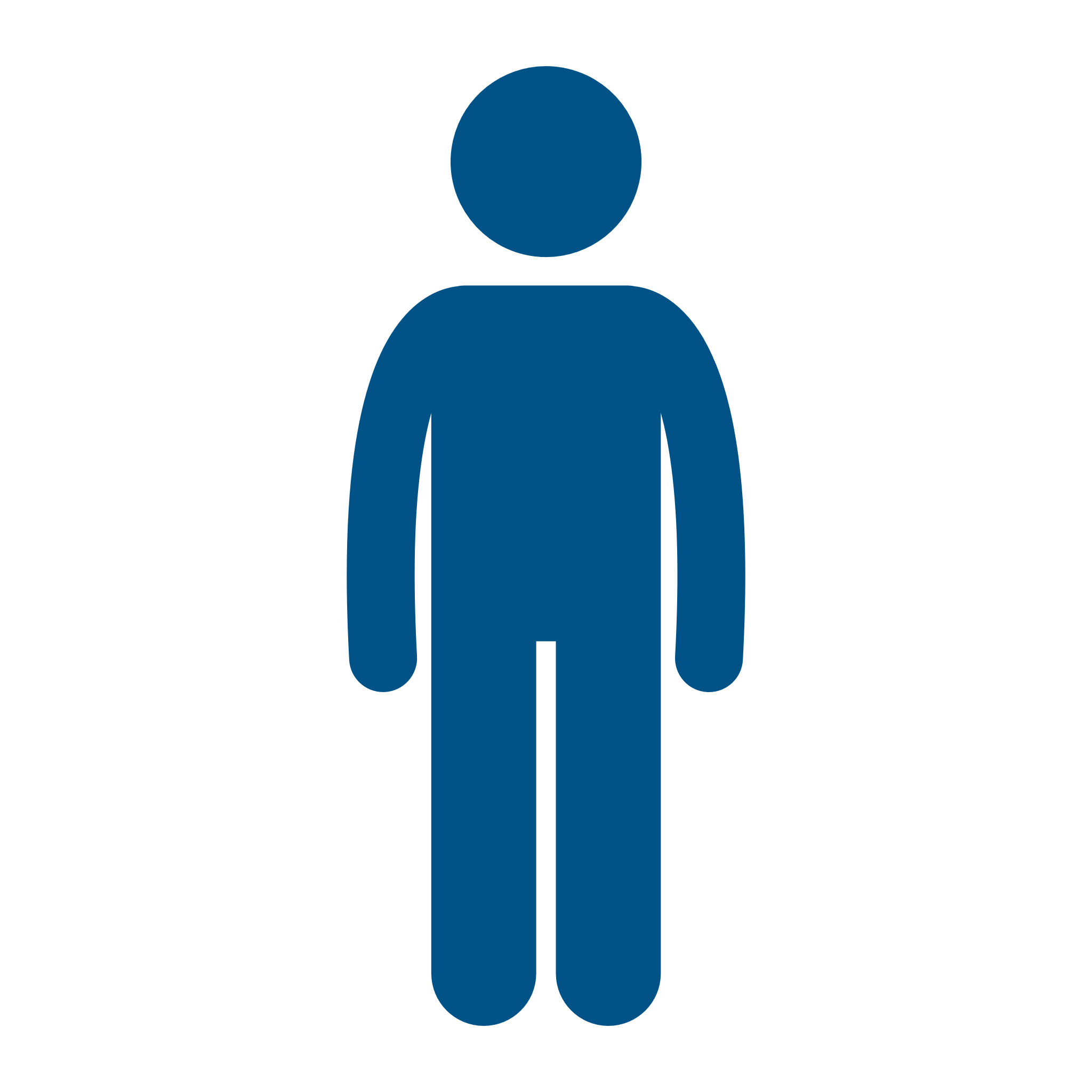 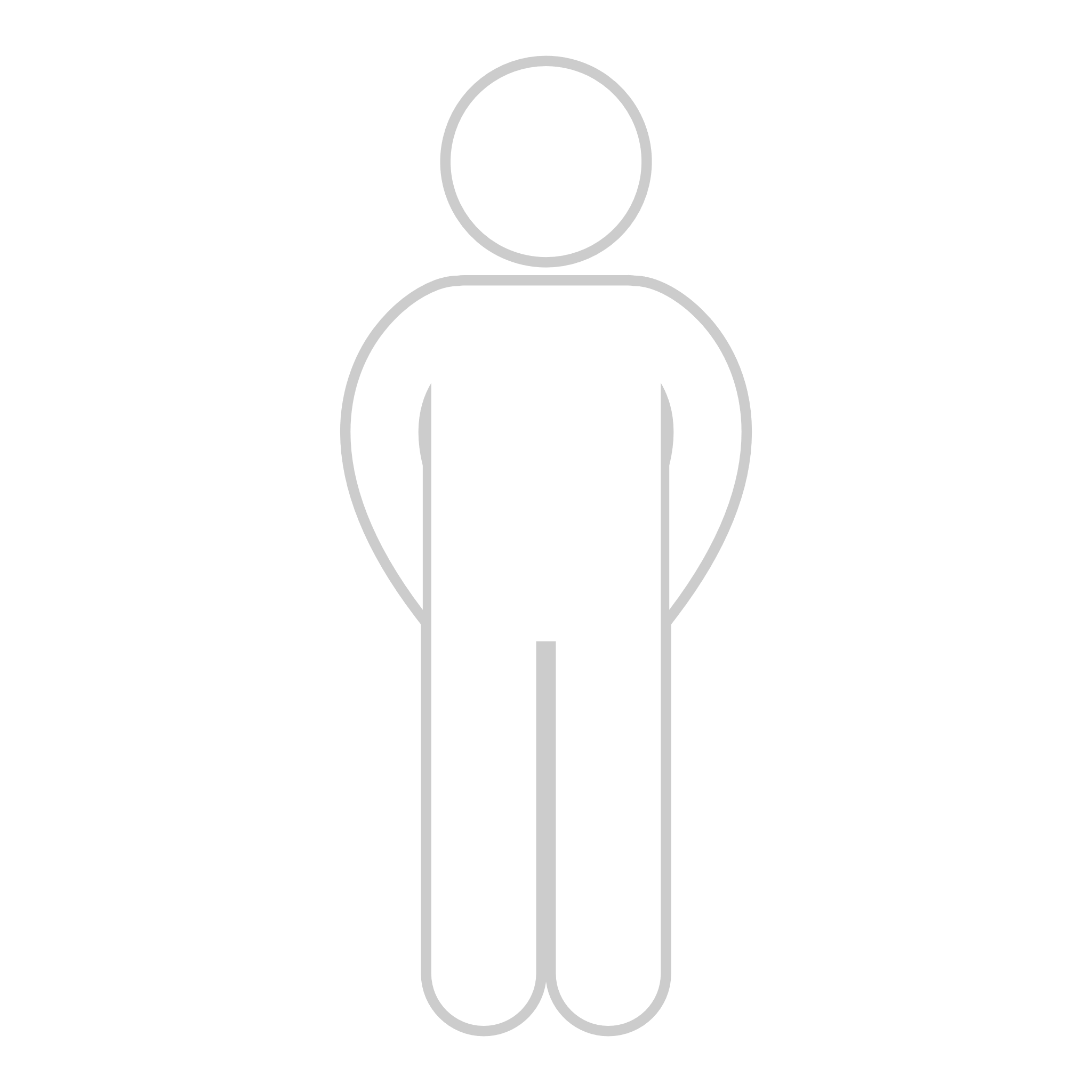 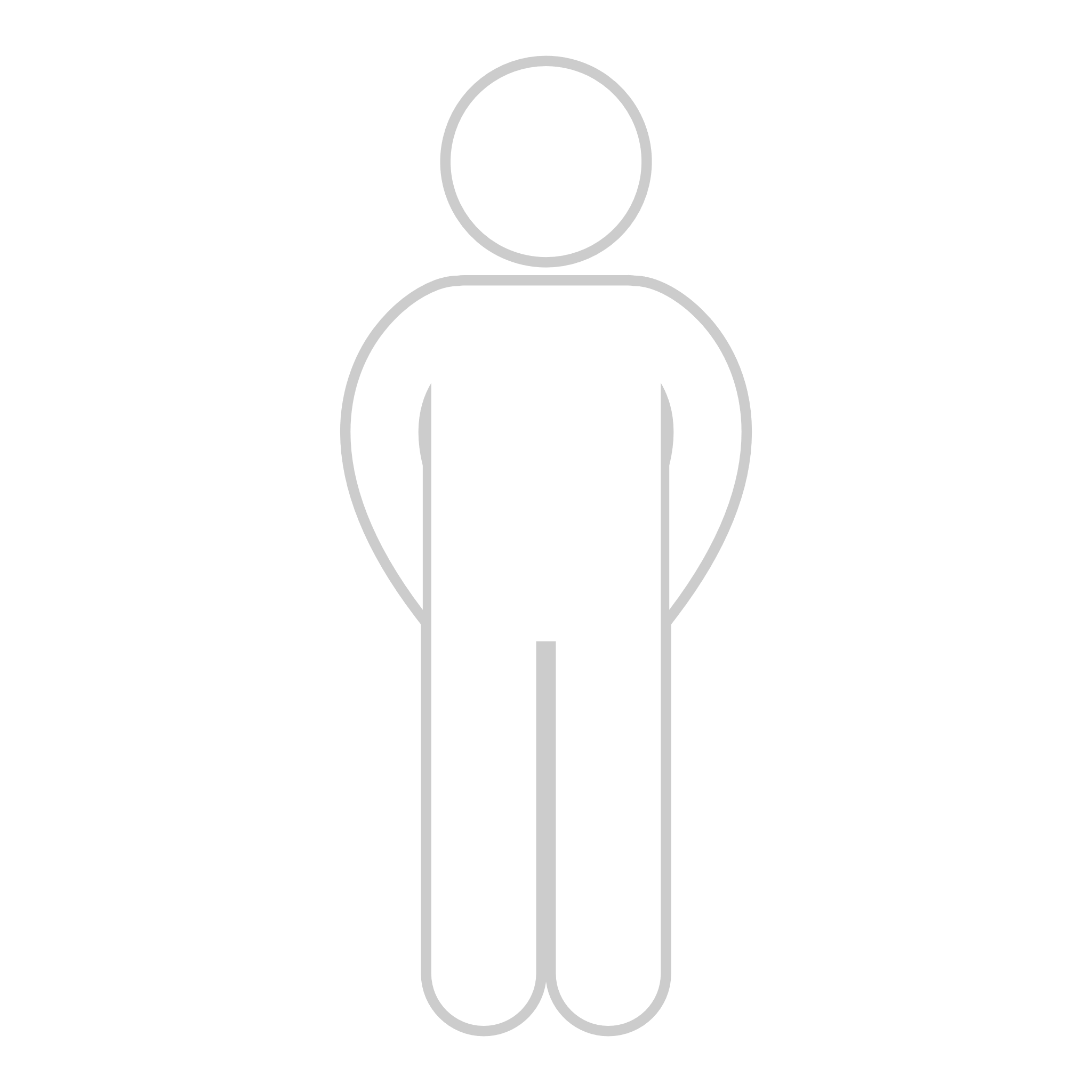 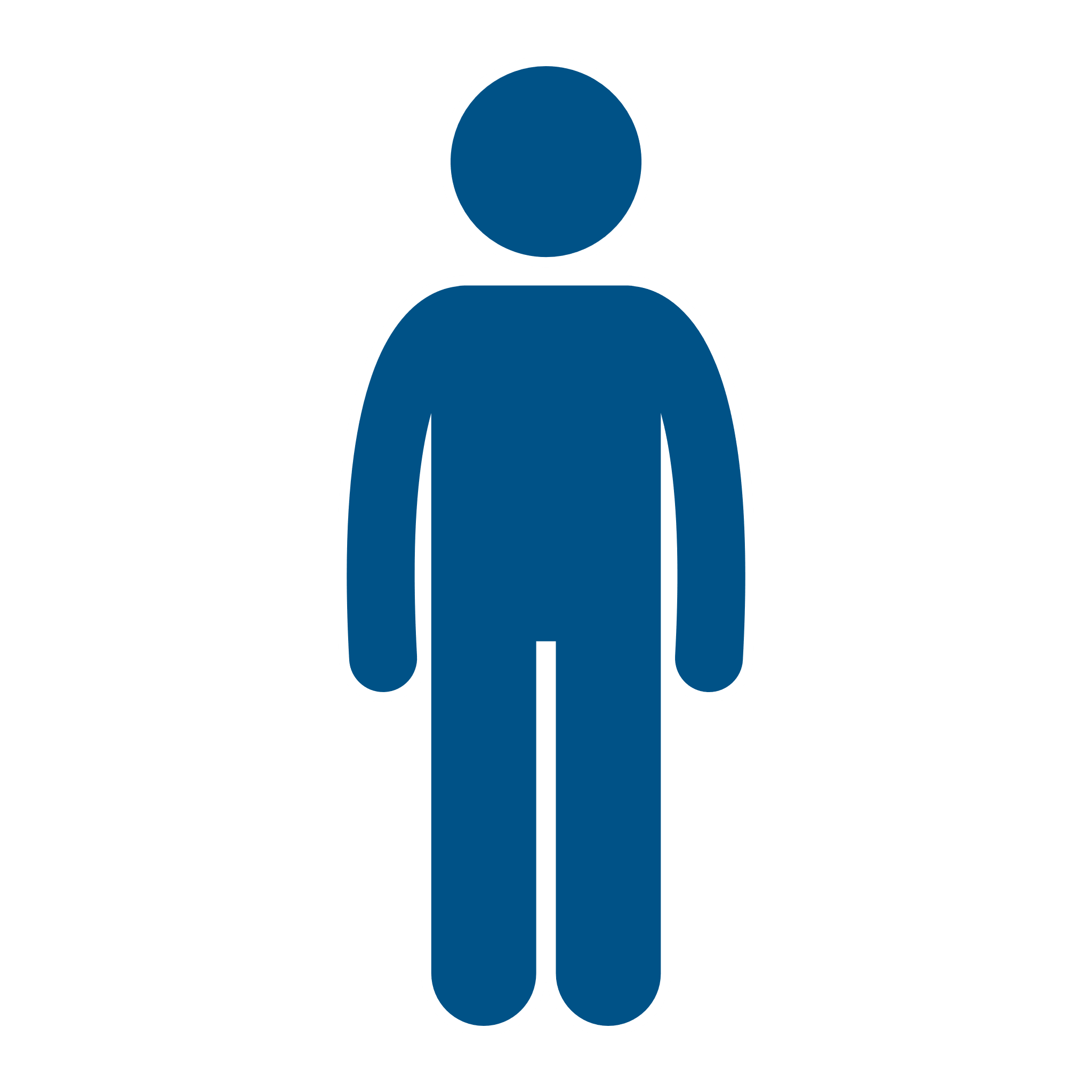 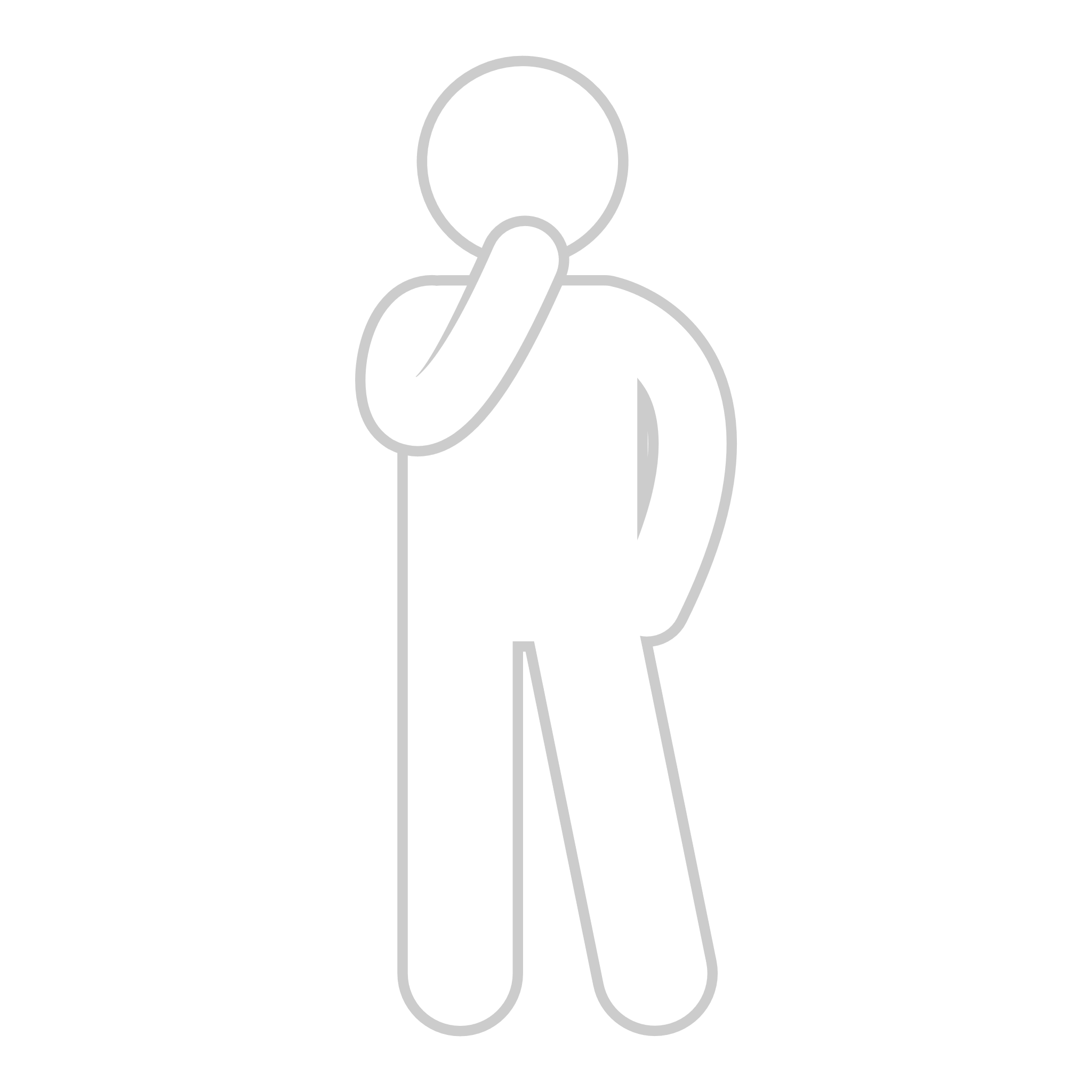 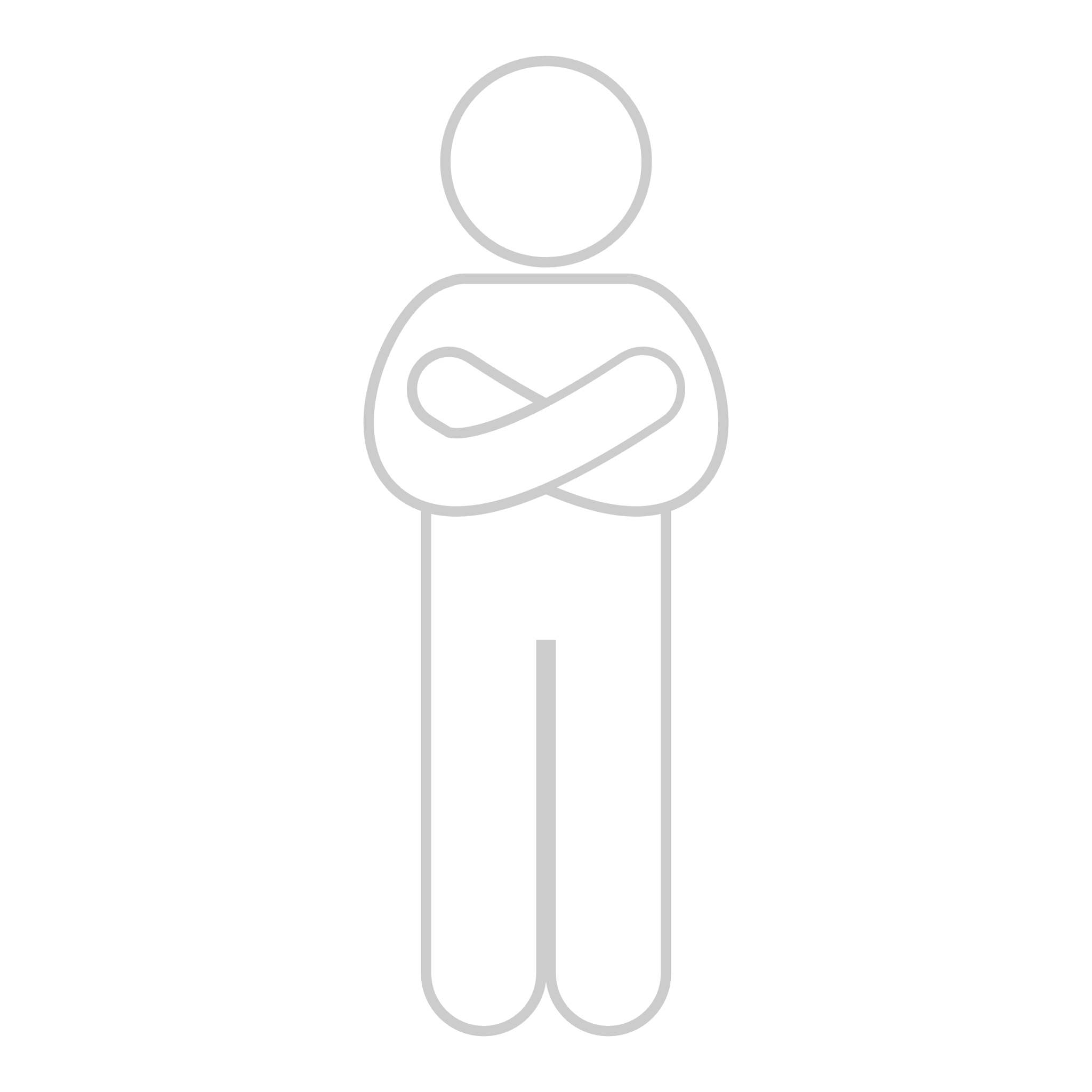 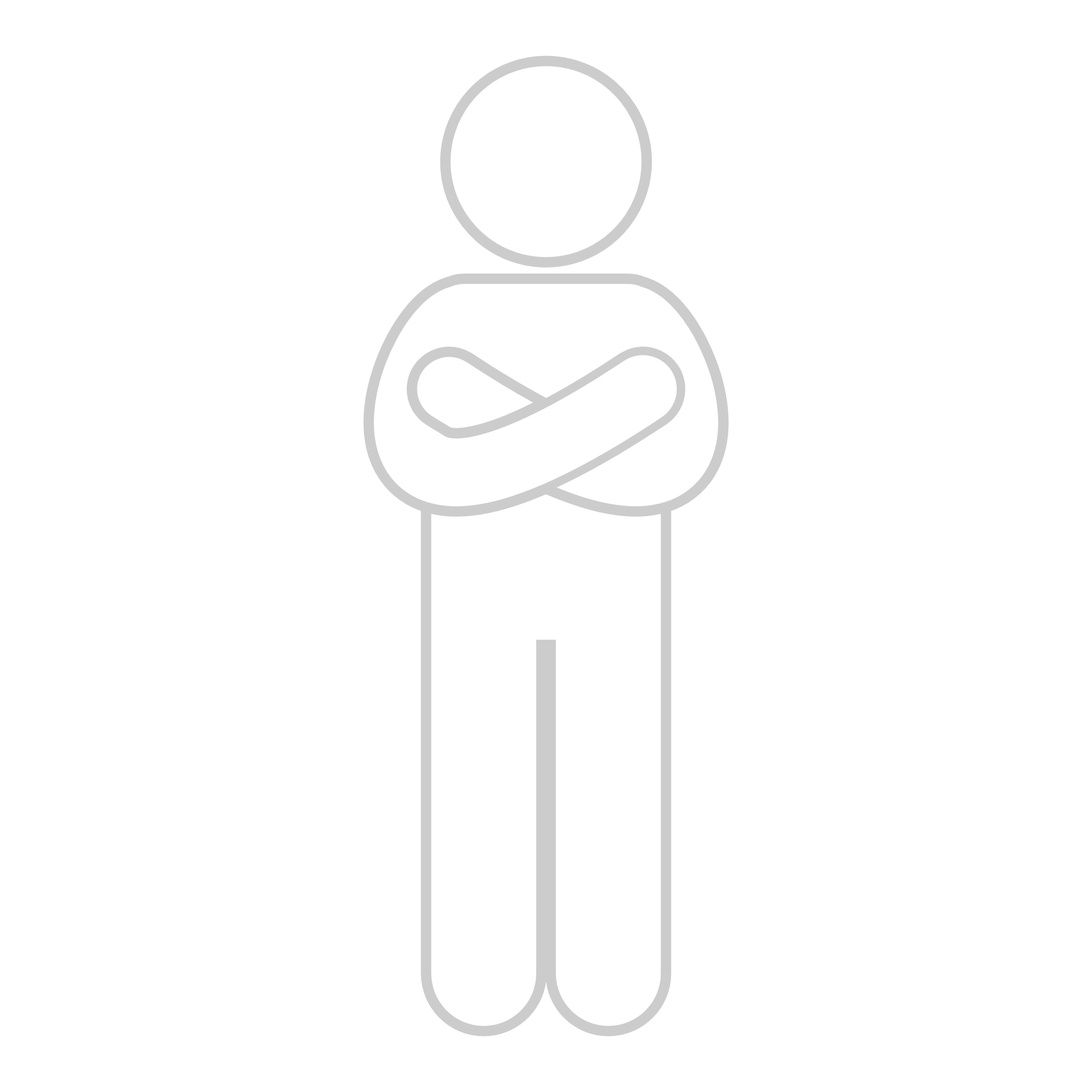 Medicaid in Mental Health
Medicaid is the largest payer for mental  health services in the United States
Source: Commonwealth Fun-Behavioral Health Care in the United States & Agency for Healthcare Administration Discharge Data
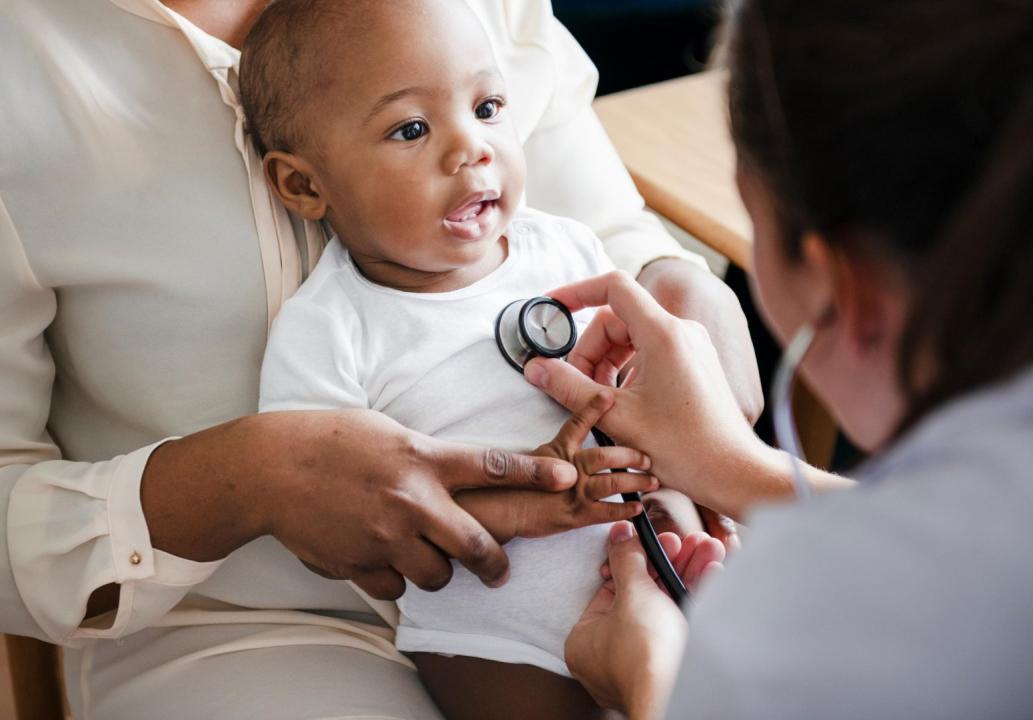 Medicaid Enrollment & Children
66%
of Children 18 and under in Florida are enrolled in Medicaid & CHIP
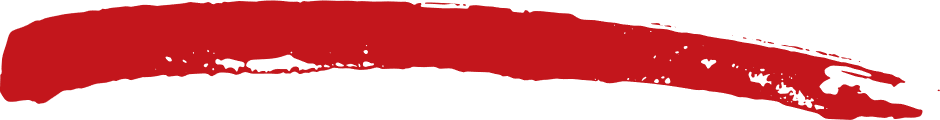 Out of all Medicaid enrollees, 59% are children
*Source: SFY 2019-2020 data (AHCA Medicaid Eligibility Presentation)
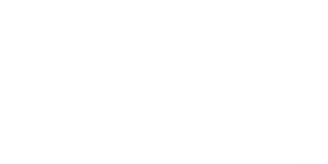 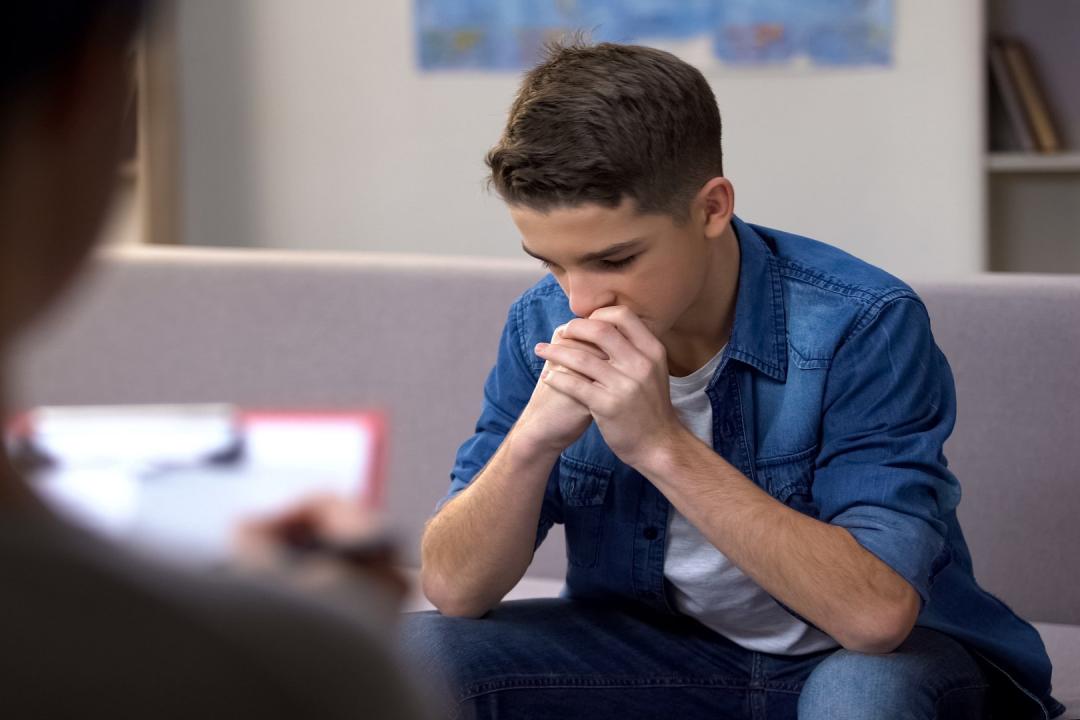 Behavioral health
Percentage Of Children With A Major Depressive Episode That Did Not Receive Treatment
Florida Average 61.8%
Florida ranks 38th worst in the country
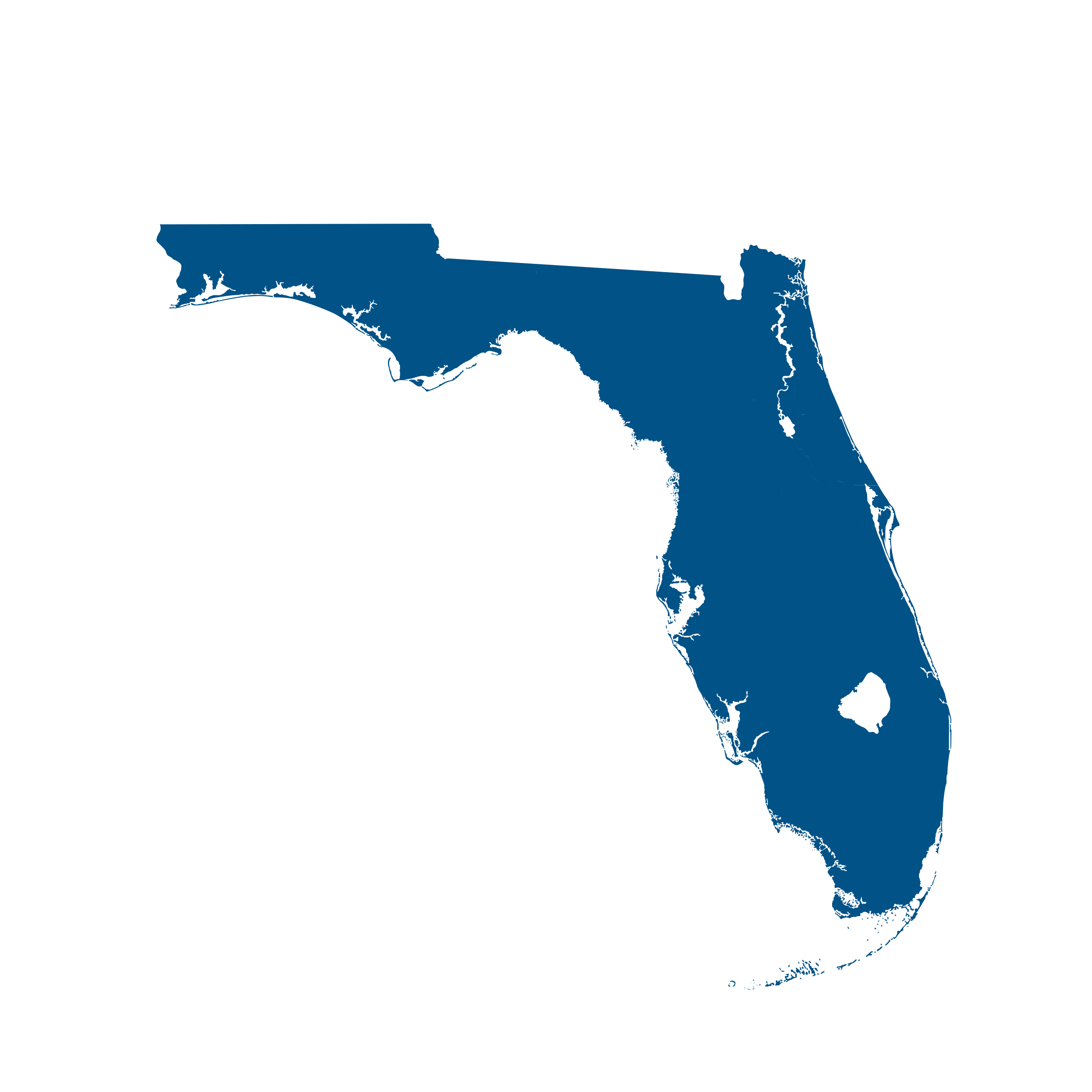 National Average
59.8%
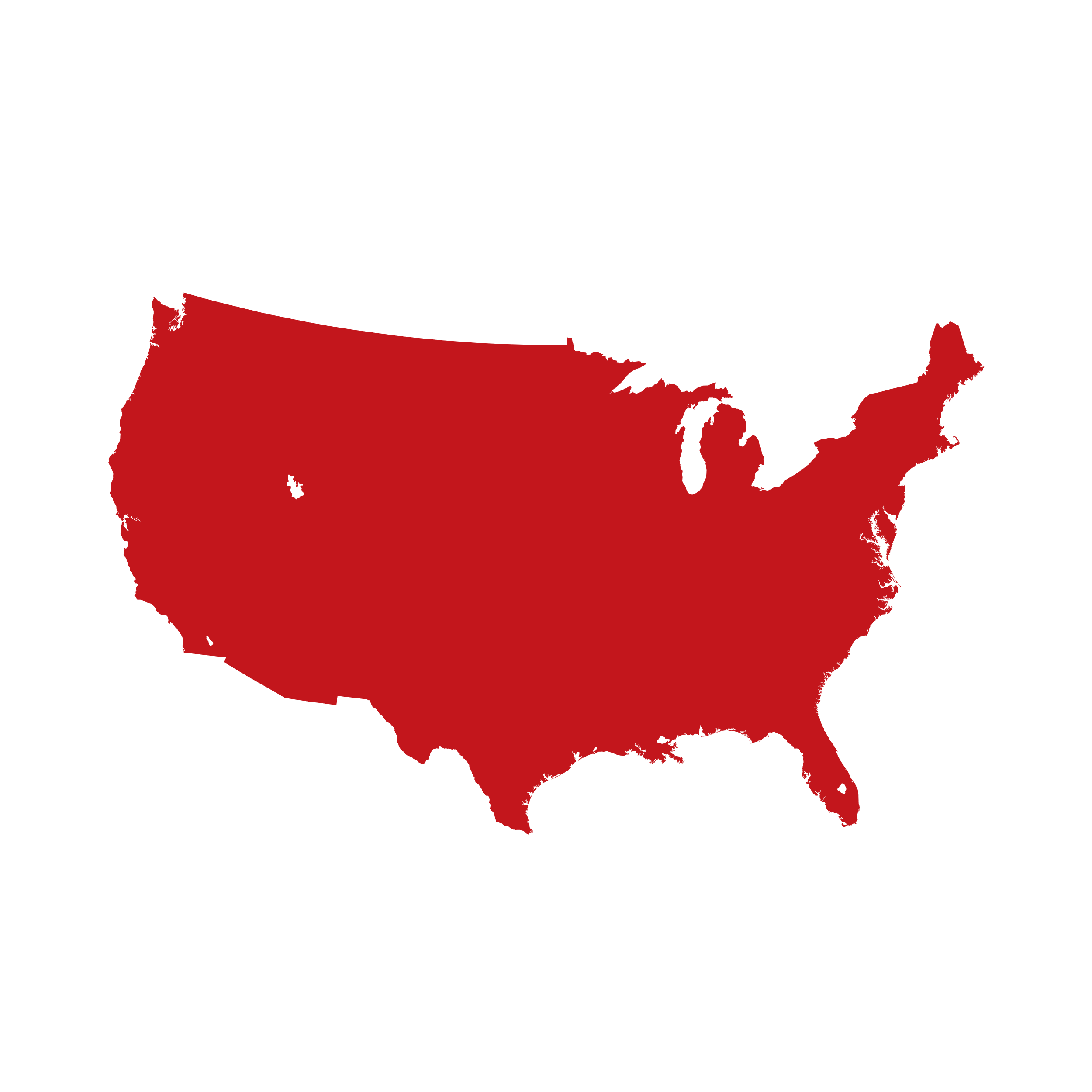 Source: Mental Health America:  2023 State of Mental Health in America
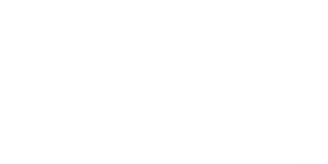 STATEWIDE
Population: 21,538,226
2021 MENTAL HEALTH inpatient ADMISSIONS STATEWIDE VS Broward & Flagler
FLAGLER
Population: 126,705 (0.6%)
BROWARD
Population: 1,944,376 (9.0%)
205,712 
Mental Health Admissions in 2021
+7,214 (3.6%) since 2020

7.3% 
of all statewide inpatient admissions
20,360 
Mental Health Admissions in 2021
+947 (4.9%) since 2020

9.2%                         
of all Broward inpatient admissions
37 
Mental Health Admissions in 2021
-2 (-5%) since 2020

0.4%                         
of all Flagler inpatient admissions
PAYER DISTRIBUTION
Source: AHCA Hospital Discharge Data 2021
2021 mental health inpatient admissions – adults
STATEWIDE
Adults represent 84.0% of all admissions
BROWARD COUNTY
Adults represent 79.7% of all admissions
FLAGLER COUNTY
Adults represent 100% of all admissions
2021 Admissions
37

-2 (-5%)

2020 Admissions
39
2021 Admissions
172,861

+1,676 (1%)

2020 Admissions
171,185
2021 Admissions
16,235

+50 (.3%)

2020 Admissions
16,185
Top 5 reasons for a behavioral health admission 2021
Major depressive disorder, recurrent, severe
5,744 Admissions
492 Admissions
0 Admissions
Schizoaffective disorder, bipolar type
2,781 Admissions
359 Admissions
0 Admissions
Unspecified psychosis not due to a substance
3,090 Admissions
214 Admissions
0 Admissions
Bipolar Disorder, unspecified
2,265 Admissions
178 Admissions
0 Admissions
Schizophrenia,  unspecified
2,381 Admissions
494 Admissions
0 Admissions
Statewide
Broward
Flagler
Source: AHCA Hospital Discharge Data 2021
2021 mental health inpatient admissions – children
BROWARD COUNTY
STATEWIDE
FLAGLER COUNTY
Children represent 20.3% of all admissions
Children represent 16.0% of all admissions
Children represent 0% of all admissions
2021 Admissions
4,123

+897 (28%)

2020 Admissions
3,226
2021 Admissions
0

(-)

2020 Admissions
0
2021 Admissions
32,827

+5,553 (20%)

2020 Admissions
27,274
Top 5 reasons for a behavioral health admission 2021
Disruptive mood dysregulation disorder
6,507 Admissions
1,007 Admissions
0 Admissions
Unspecified mood (affective) disorder
1,132 Admissions
194 Admissions
0 Admissions
Bipolar Disorder, unspecified
1,041 Admissions
113 Admissions
0 Admissions
Oppositional defiant disorder
630 Admissions
12 Admissions
0 Admissions
Major depressive disorder
6,263 Admissions
1,045 Admissions
0 Admissions
Statewide
Broward
Flagler
Source: AHCA Hospital Discharge Data 2021
Top 10 Behavioral Health inpatient diagnoses Q3 2021 to q3 2022
BROWARD COUNTY
FLAGLER COUNTY
STATEWIDE
2022 Q3 Admissions
50,739

+299 (0.6%)

2021 Q3 Admissions
50,440
2022 Q3 Admissions
5,092

+91 (1.8%)

2021 Q3 Admissions
5,001
2022 Q3 Admissions
11

+7 (175%)

2021 Q3 Admissions
4
Top 5 reasons for a behavioral health admission in Q3 2022
Schizoaffective disorder, bipolar type
2,781 Admissions
359 Admissions
0 Admissions
Major depressive disorder, recurrent, severe
5,744 Admissions
492 Admissions
0 Admissions
Unspecified psychosis not due to a substance
3,090 Admissions
214 Admissions
0 Admissions
Bipolar Disorder, unspecified
2,265 Admissions
178 Admissions
2 Admissions
Schizophrenia,  unspecified
2,381 Admissions
494 Admissions
0 Admissions
Statewide
Broward
Flagler
Source: AHCA Hospital Discharge Data 2021/2022
Emergency department 2021 data – statewide vs BROWARD & Flagler
UP 13,317 (+10%) PATIENTS SINCE 2020
OF THE 8.6M PATIENTS WHO VISITED THE ED STATEWIDE, 149,912 PATIENTS(1.7%) VISITED BECAUSE OF A BEHAVIORAL HEALTH CONDITION IN 2021
UP 1,343 (+10%) PATIENTS SINCE 2020
OF THE 149K MENTAL HEALTH EMERGENCY DEPARTMENT VISITS, 14,664 PATIENTS (9.8%) VISITED A BROWARD COUNTY EMERGENCY DEPARTMENT
PAYER DISTRIBUTION
OF THE 149K MENTAL HEALTH EMERGENCY DEPARTMENT VISITS, 394 PATIENTS (0.26%) VISITED A FLAGLER COUNTY EMERGENCY DEPARTMENT
UP 1 (+0.25%) PATIENTS SINCE 2020
Source: AHCA Hospital Discharge Data 2021
behavioral Health Emergency Department Visits - Q3 2021 to q3 2022
FLAGLER COUNTY
BROWARD COUNTY
STATEWIDE
2022 Q3 Visits
36,771

-1,158 (-3%)

2021 Q3 Visits
37,929
2022 Q3 Visits
3,456

-225 (-6%)

2021 Q3 Visits
3,681
2022 Q3 Visits
81

-5 (-6%)

2021 Q3 Visits
86
Top 3 Admissions (as a %) by Diagnoses in 2022 Q3
Anxiety disorder
23%
24%
44%
Alcohol abuse with intoxication
16%
12%
23%
Depression
8%
14%
2%
Statewide
Broward
Flagler
Source: AHCA Hospital Discharge Data 2021/2022
Potentially preventable mental health emergency department visits
Post-Traumatic Stress Disorder (PTSD)
Eating Disorders
Stress-Related Disorders
Suicidal Ideation or Attempts
Childhood Behavioral and Emotional Disorders
Depression and Anxiety Disorders
Substance Use Disorders
FLAGLER
BROWARD
STATEWIDE
1.9%
Of all ED visits
2.3%
Of all ED visits
1.0%
Of all ED visits
2021 Visits
164,876

+16,610

2020 Visits
148,266
2021 Visits
15,877

+1,035

2020 Visits
14,842
2021 Visits
342

-18

2020 Visits
360
11.2%
Increase in potentially preventable Mental Health visits since 2020
7.0%
Increase in potentially preventable Mental Health visits since 2020
5.0%
Decrease in potentially preventable Mental Health visits since 2020
Source: AHCA Hospital Discharge Data 2021
Mental Health Spending per Capita by state
$362.75
$251.12
$174.98
$113.37
$45.23
$36.05
Source: American Addiction Centers:  Mental Health Spending By State Across the US
Behavioral health
Involuntary Bed Capacity

Access to involuntary psychiatric beds is a critical component of Florida’s mental health continuum.
There is currently a very pressing concern regarding the lack of access to involuntary psychiatric beds around the state.
Over the last couple of years, there has been a decrease in the number of involuntary beds in Florida due to a reduction in the number of beds in state psychiatric facilities and recent reductions by private organizations. 
FHA developed a survey to capture the statewide capacity of involuntary beds and the performance of the system as it relates to occupancy and cost for the most recent twelve-month period.
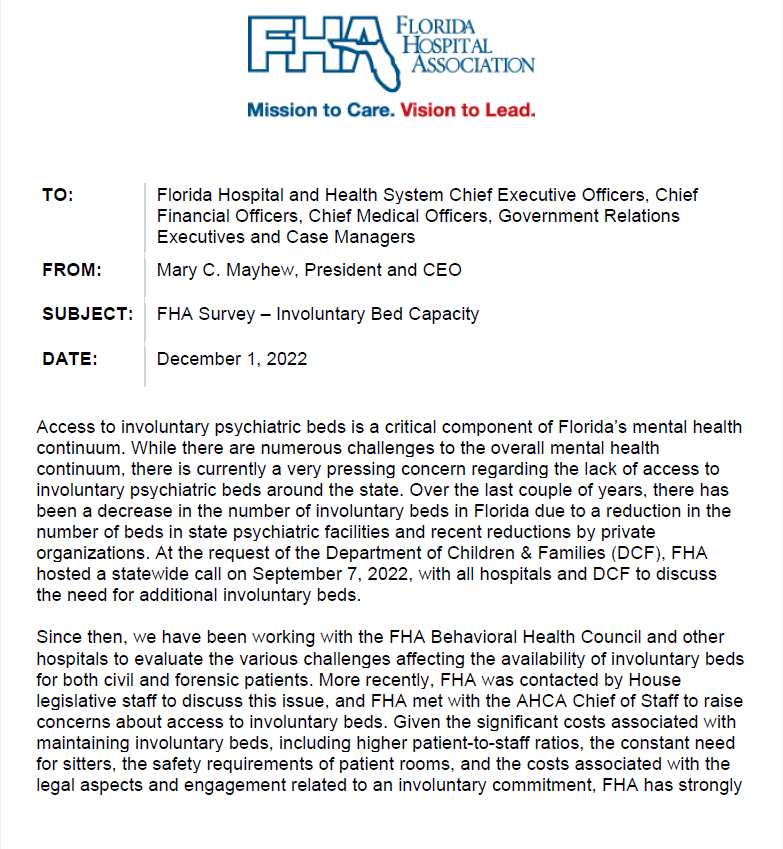 23
Behavioral health- Involuntary Bed Survey
Baker Act Facilities
Non-Baker Act Facilities
Facilities w/Psychiatric Beds
Investment in Behavioral Health
State Legislature Investment in Behavioral Health
There is an overall 24% increase 
of DCF’s total budget and a 47% increase to the Community Substance Abuse and Mental Health Services from last year
29.7M increase
To the rate for Medicaid behavioral health services
Central Receiving Facilities - $31M additional investment from the existing 19.8M for facilities that assess and evaluate voluntary and involuntary admissions for mental health or substance use disorder. FHA supports this model to provides a coordinated system of entry for an array of behavioral health services. 
State Mental Health Facilities Forensic Beds - $77.9M to sustain and expand forensic bed capacity to support mental health facilities and reduce the waitlist for admission. A substantial increase from last year $20million investment. 
Enhance Medicaid Reimbursement Rates – AHCA’s budget includes a $29.7M rate increase for Medicaid behavioral health services in the Medicaid Community Behavioral Health Fee Schedule , effective October 1. 
Community-Based Mental Health and Substance Abuse in Block Grants - 156.3M provided
Opioid Treatment, Prevention, and Recovery from Opioid Settlement Funds- $173.5 M & 22 positions (last year $35.9Min Opioid funding) 
Maternal Substance Abuse Services- $10M (consistent from last year) for the expansion of services for pregnant women, mothers and affected families. 
Continued investment into community response teams: FACT, CAT, FIT, and mobile response teams. An additional 12M for FIT Teams and Florida Assertive Community Treatment (FACT) Teams. 
Homeless Housing funding increased 74%. 
There is proviso that requires AHCA to collaborate with DCF and Community Behavioral Health Providers to develop a plan to implement certified community behavioral health clinics as a Medicaid covered service.
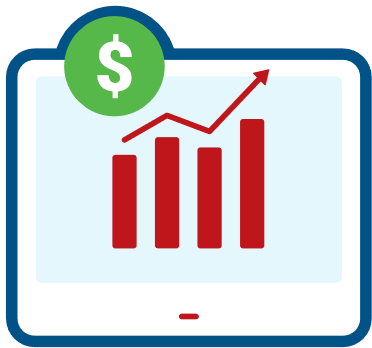 26
Evidence-Based Teams & Hospitalization
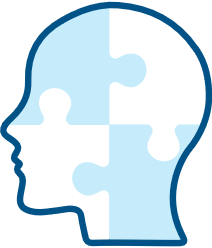 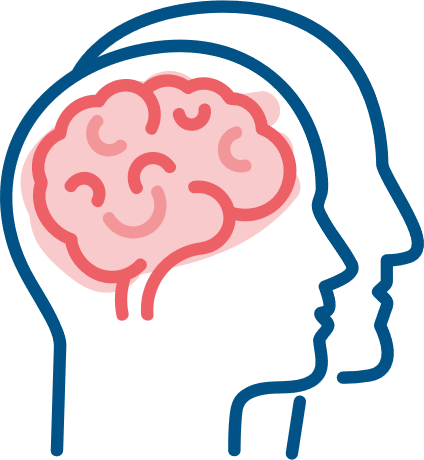 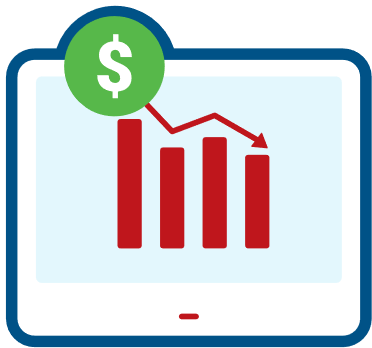 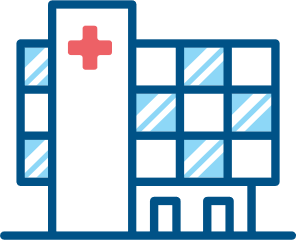 Improves health outcomes of patients with mental illness or substance use disorders.
Increases access to behavioral health care services.
Reduces the costs to the patient
Decrease the number of high–utilizers in hospital emergency rooms
Since the inception of assertive community treatment(ACT) nearly 30 years ago, research has repeatedly demonstrated that it reduces hospitalization, increases housing stability, and improves the quality of life for individuals with SMI.
27
Source: Substance Abuse and Mental Health Services Administration- ACT Team Evidence
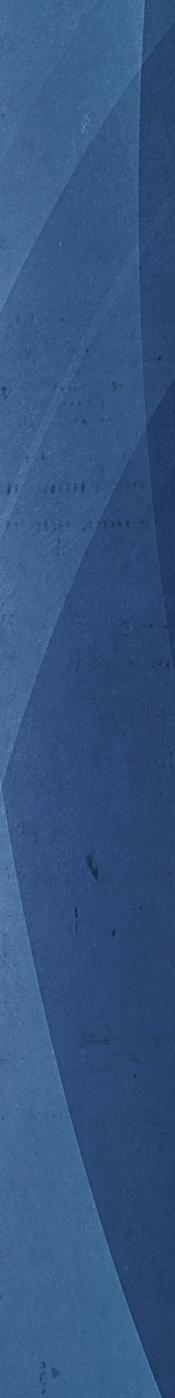 Expanding these services will help patients achieve the right care, in the right setting, at the right time.
Community Mental Health
Expanding Florida's commitment to the Community Mental Health models will help secure crucial behavioral health treatment for Floridians who need it most. Florida currently ranks 43rd in the U.S. with a behavioral health patient-to-provider ratio of 550:1.
Community Mental Health Models like Certified Community Behavioral Health Centers (CCBHCs) provide 24/7 coordinated comprehensive behavioral health services to communities.
Team Leader
Peer Specialist
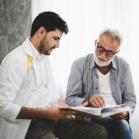 Community Mental Health Teams
ARNP
Substance Abuse Specialist
COVID-19 increased the number of Floridians experiencing mental illness. Adequately funding these programs will address this increase and improve the overall health of our state.
Registered Nurse
Vocational Specialist
Florida Assertive Community Treatment (FACT)
Community Action Teams (CAT)
Mobile Response Teams (MRT)
Family Intensive Treatment (FIT)
The Clubhouse Model
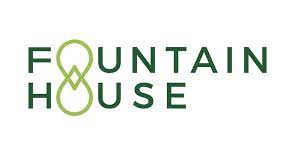 A clubhouse is an integrated approach to support the recovery of people living with serious mental illness (SMI) by promoting greater integration across service providers.
The Clubhouse model provided access to wrap-around services that include crisis–invention services, treatment, employment, housing, counseling, education, and daily meals.
The concept of a clubhouse, which was pioneered by Fountain House in the 1940s — starts with the idea that “community is therapy.”
17
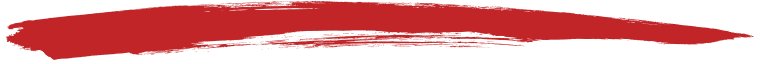 Clubhouse Models in Florida
Source: Fountain House Clubhouse Model
29
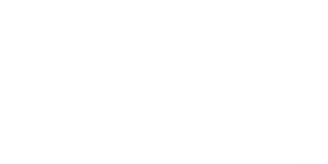 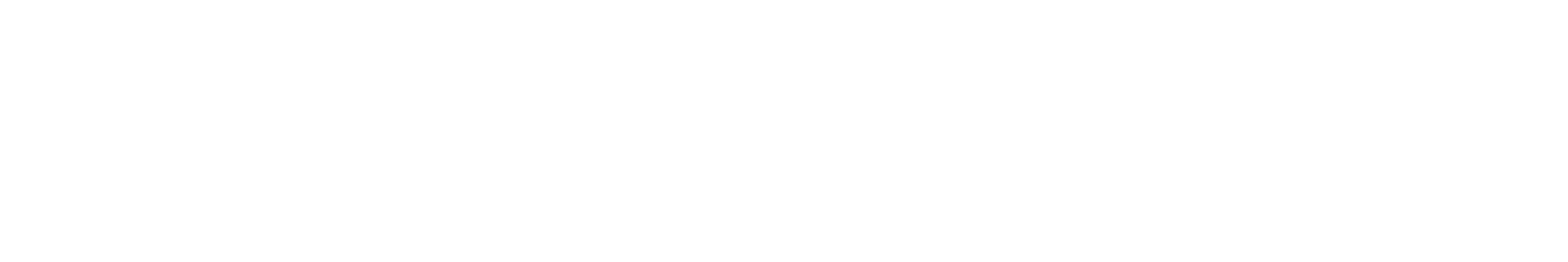 HIE: True Health Information Exchange
Healthcare Communities
Hospitals
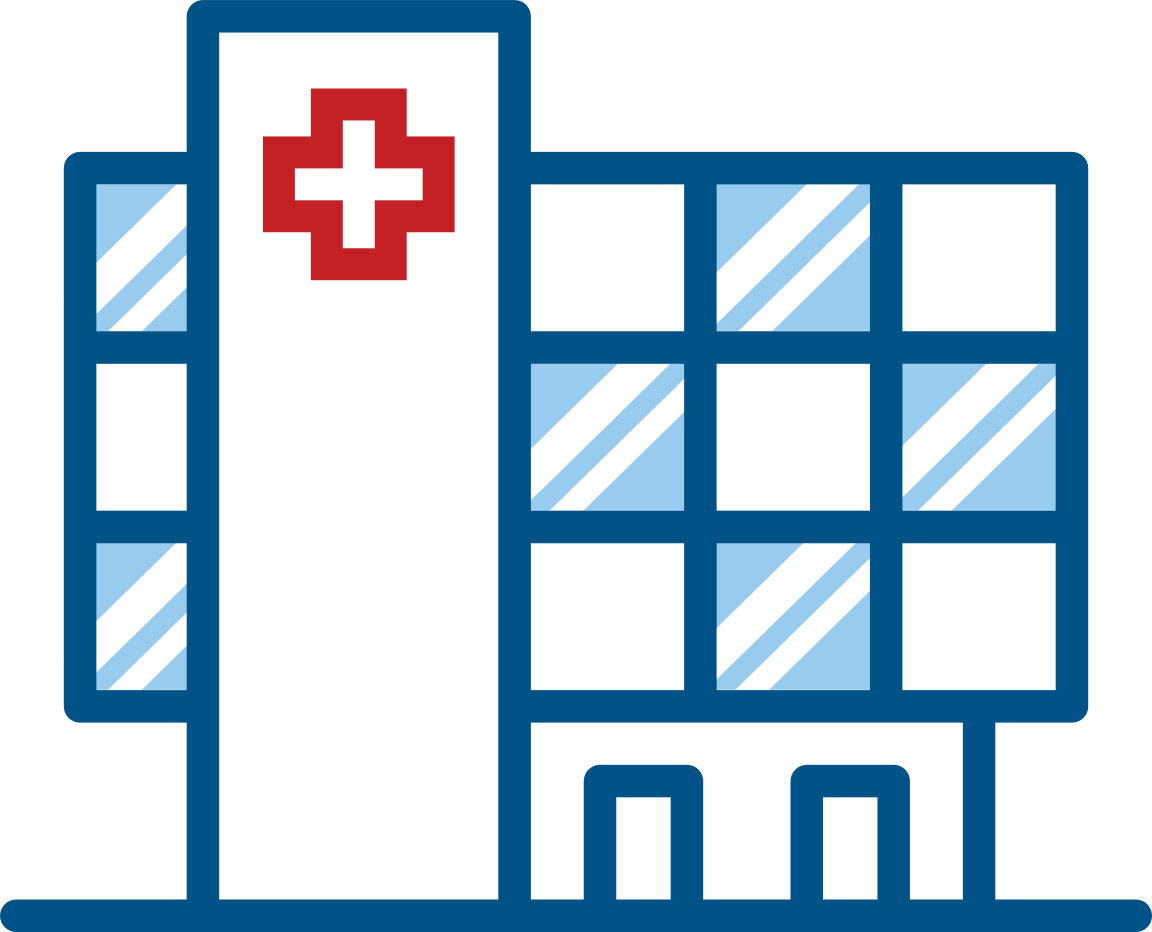 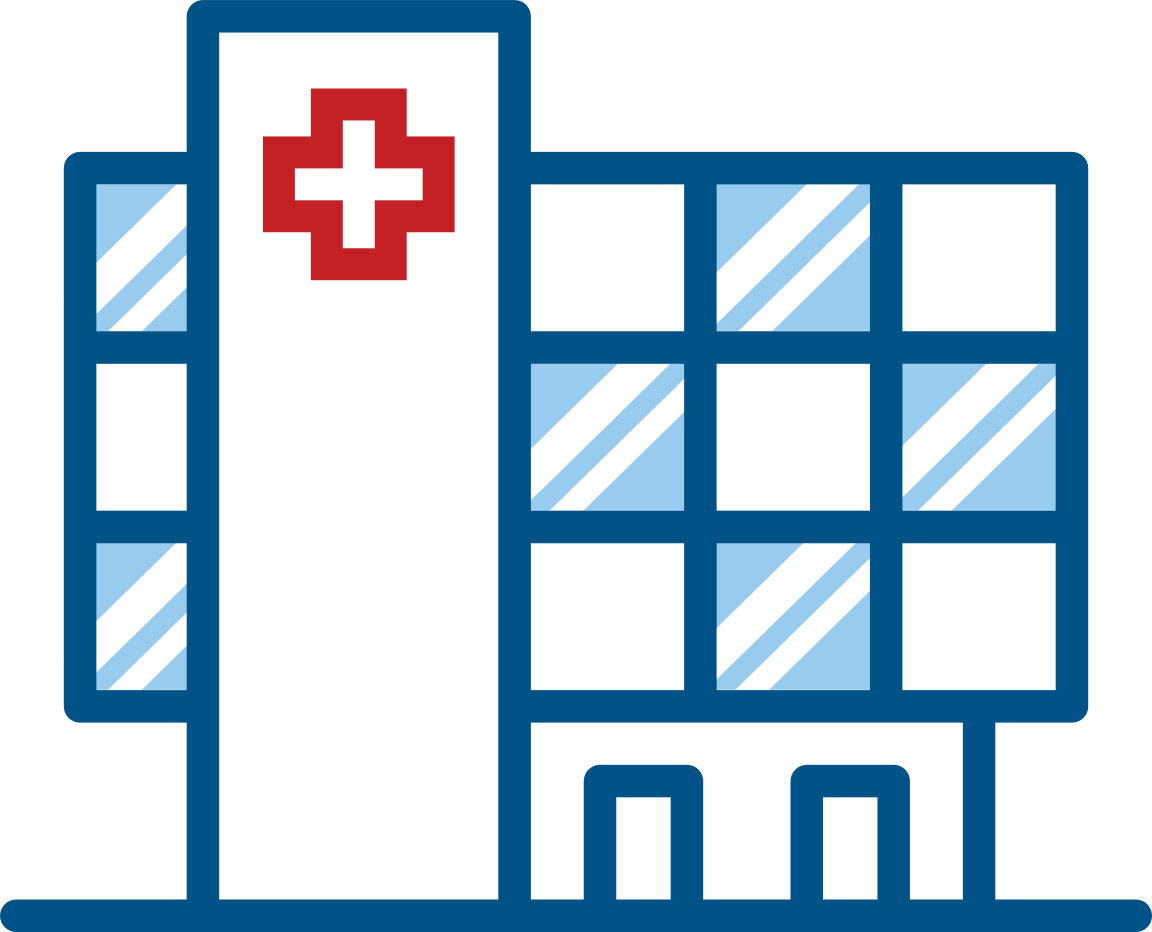 Hospital Labs
Patients
Health information technology can help to improve behavioral health care and can further enable care coordination and integration, increase information sharing, and support prevention, treatment, and recovery activities. Access to and the exchange and use of behavioral health information as part of routine care can help to improve continuity in care services and support efforts toward achieving an interoperable health care system across the continuum.
Physician Practices
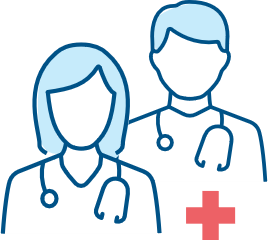 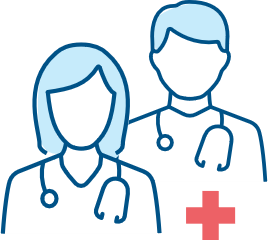 Community Labs
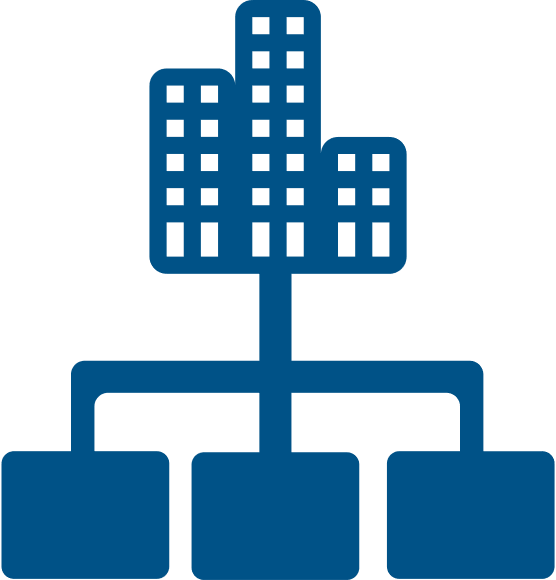 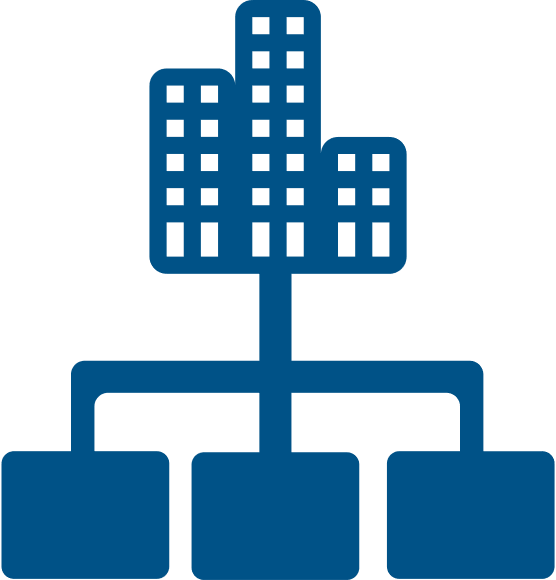 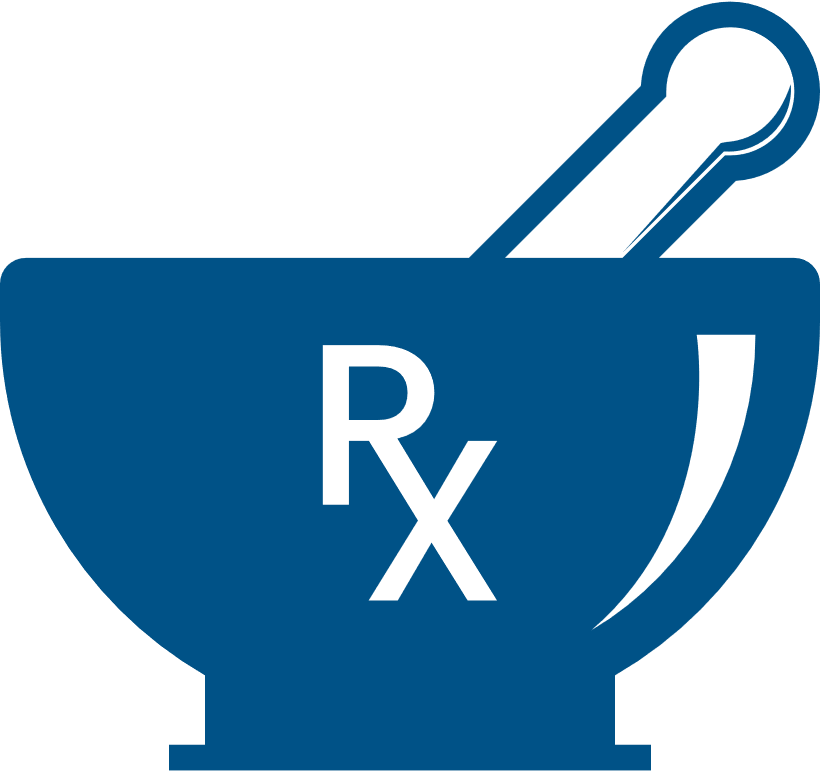 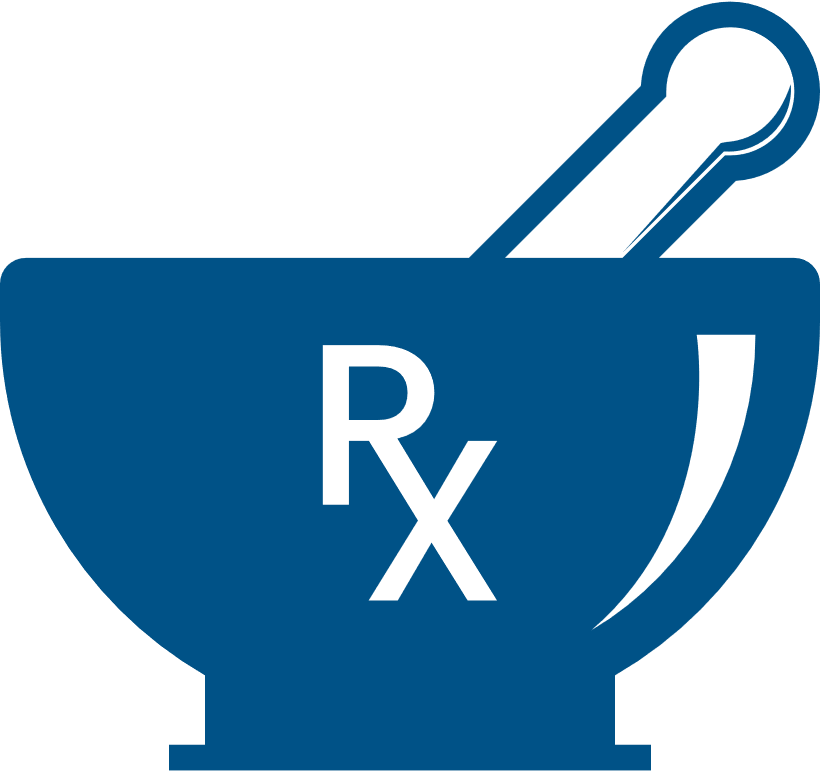 National Health Information Network
Pharmacies
Health InformationExchange
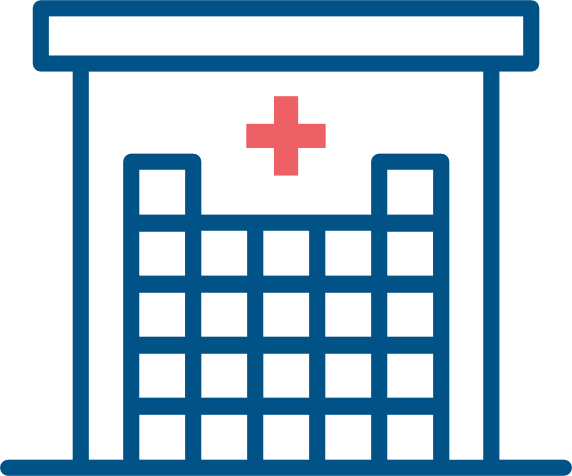 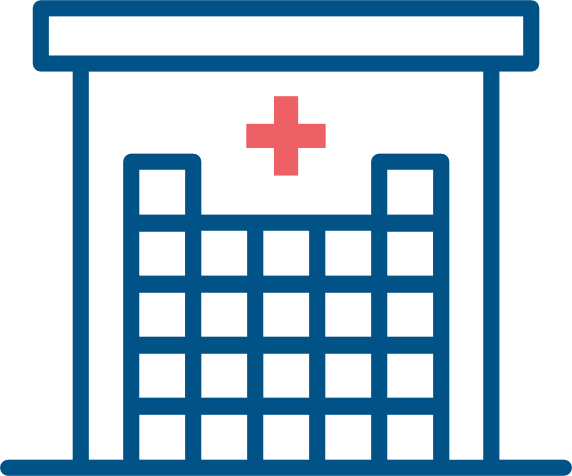 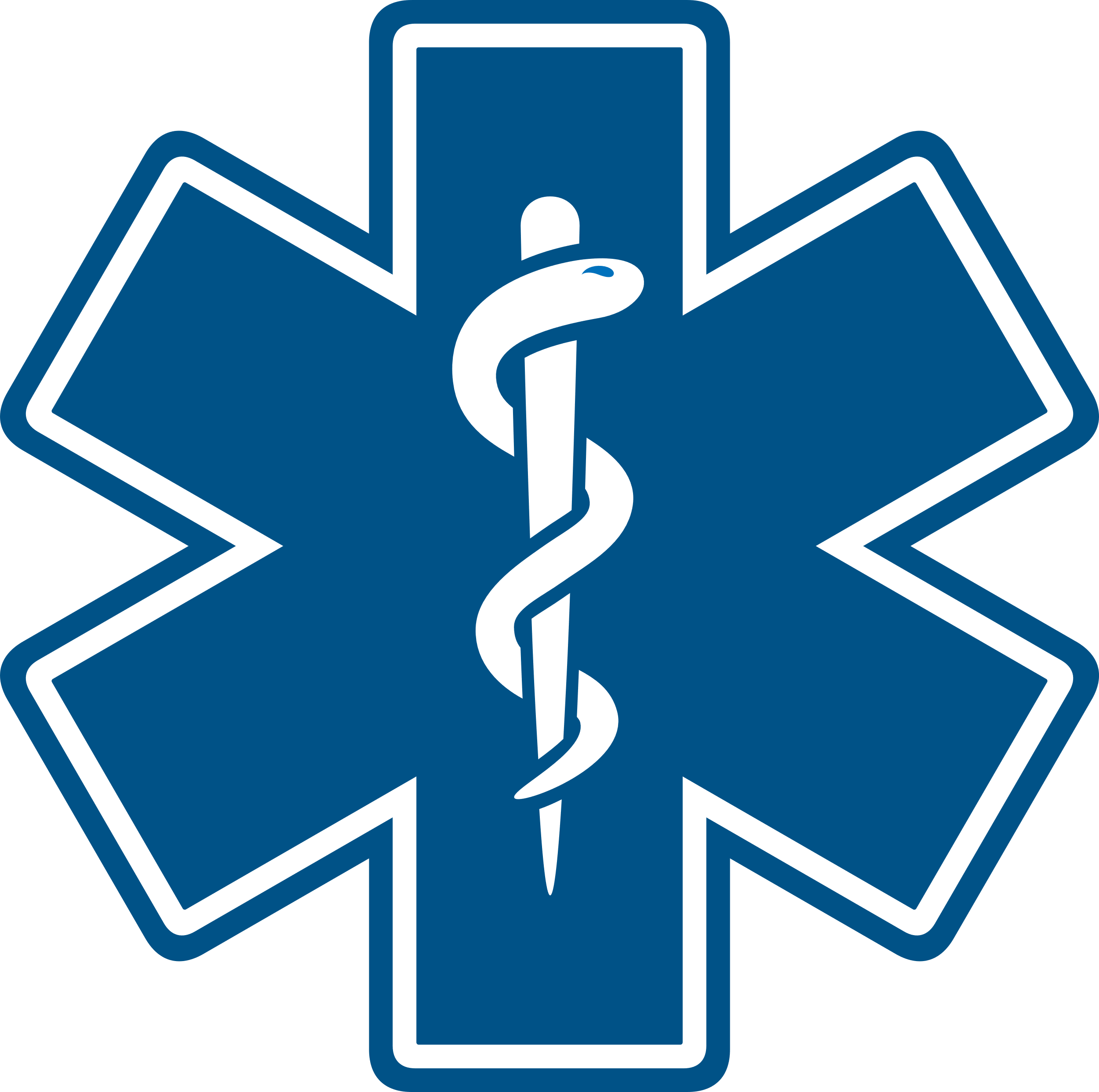 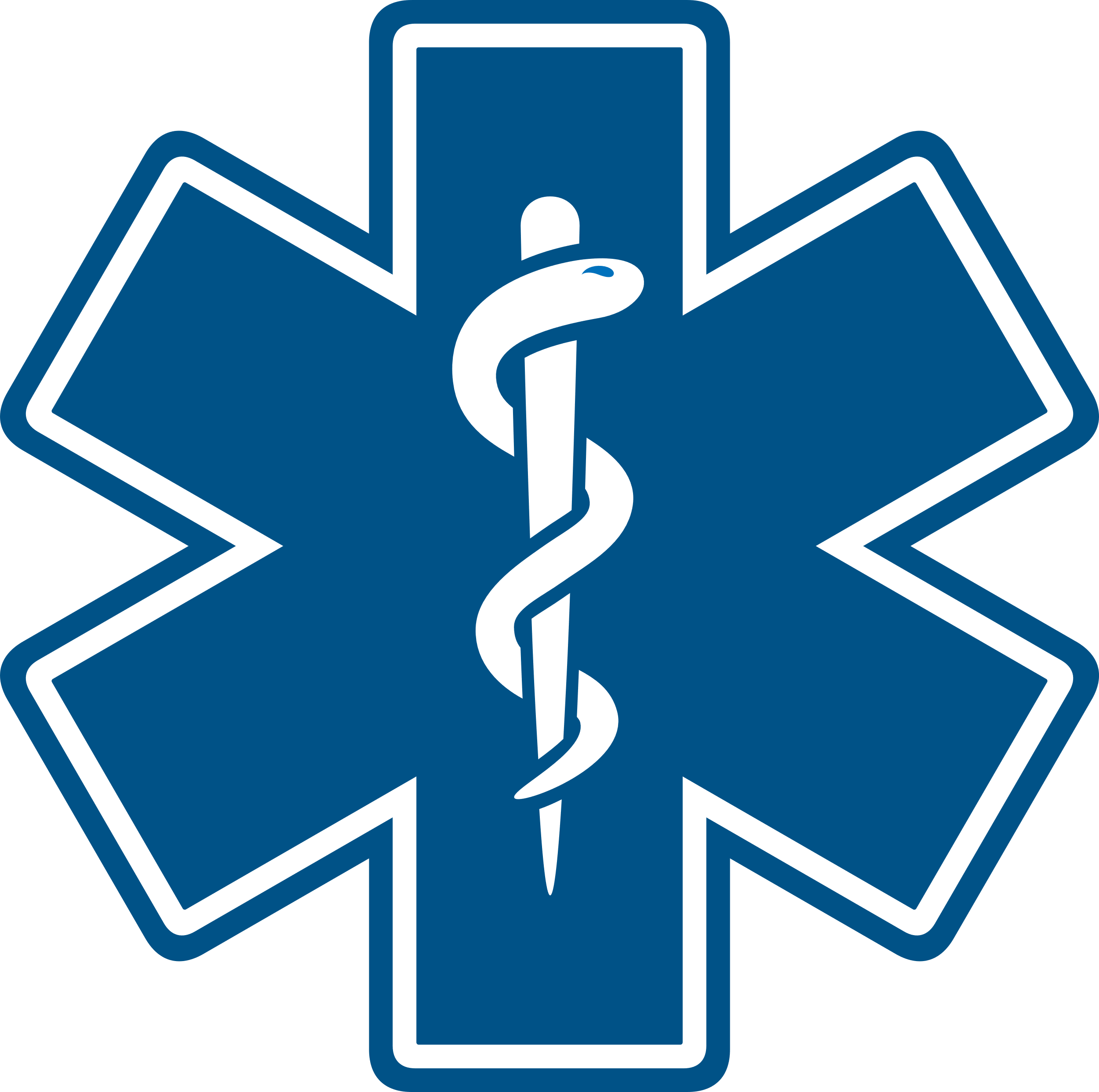 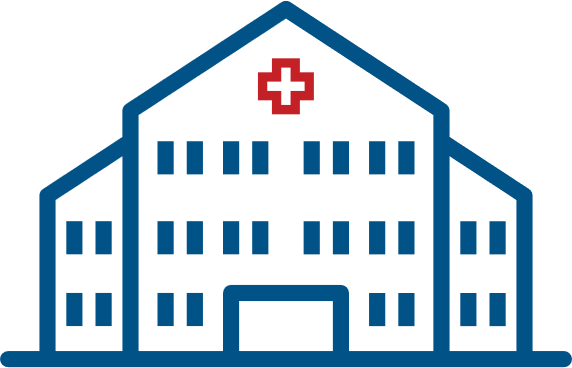 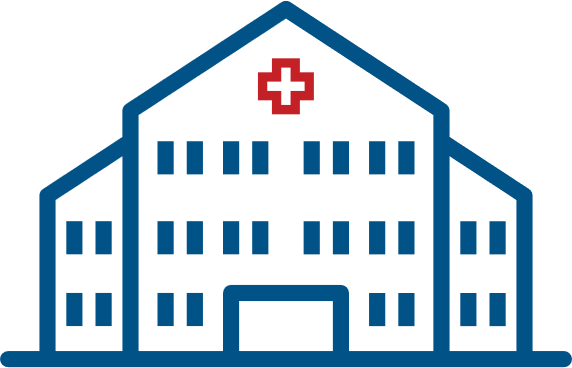 Regional Hospitals
National Partners
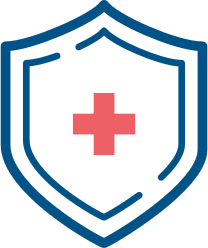 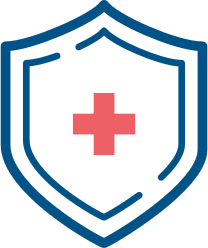 Regional Partners
Health Plans
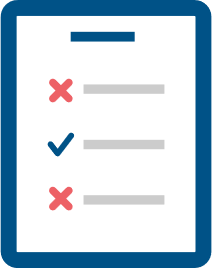 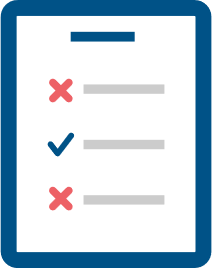 Physician Practices
Florida Health Information exchange
Barriers to Florida HIE 
Voluntary usage of the ENS system 
No mandate for a unified data-sharing system 
Technology is challenged in rural areas because of expenditure outlay. 
Delayed updates by providers
Only reports patient encounters– no detailed report of a patient’s medical history, hospital admission, or primary care visit. 
Behavioral Health providers lack the funding opportunities to participate in HIE programs. 
Only 3.69% of Behavioral Health providers currently participate in FHIE
ENS
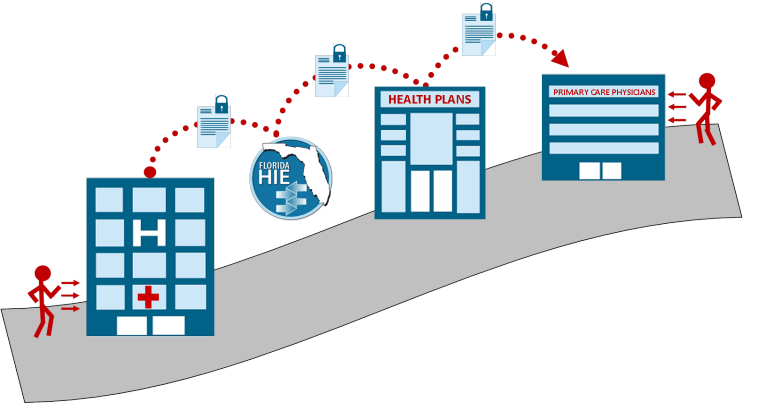 ENS
ENS
97%
86%
Rehab Hospital Beds
Acute Care Hospital Beds
Behavioral health providers’ participation varies due to privacy concerns.
Source: Florida HIE Services: ENS Participants
State & regional Quality Collaboratives
Advance the use of HIE through engagement with stakeholders, including hospitals, ambulatory practices, behavioral health providers, public health, organizations, and other State agencies
By developing state & regional collaboratives with HIE 
Create and implement up-to-date privacy and security requirements for HIE
Coordinate with Medicaid and state public health programs to establish an integrated approach
Monitor and track meaningful use of HIE capabilities in their state
Set a strategy to meet gaps in HIE capabilities
Ensure consistency with national standards
33
State & regional Quality Collaboratives
34
Continuum of Care model
right care, right time, right place
Mary C. Mayhew,
President and CEO
Florida Hospital Association
Visit FHA.org
or follow us at
flhospitalassociation
Florida Hospital Association
FloridaHospitals
FLHospitalAssn